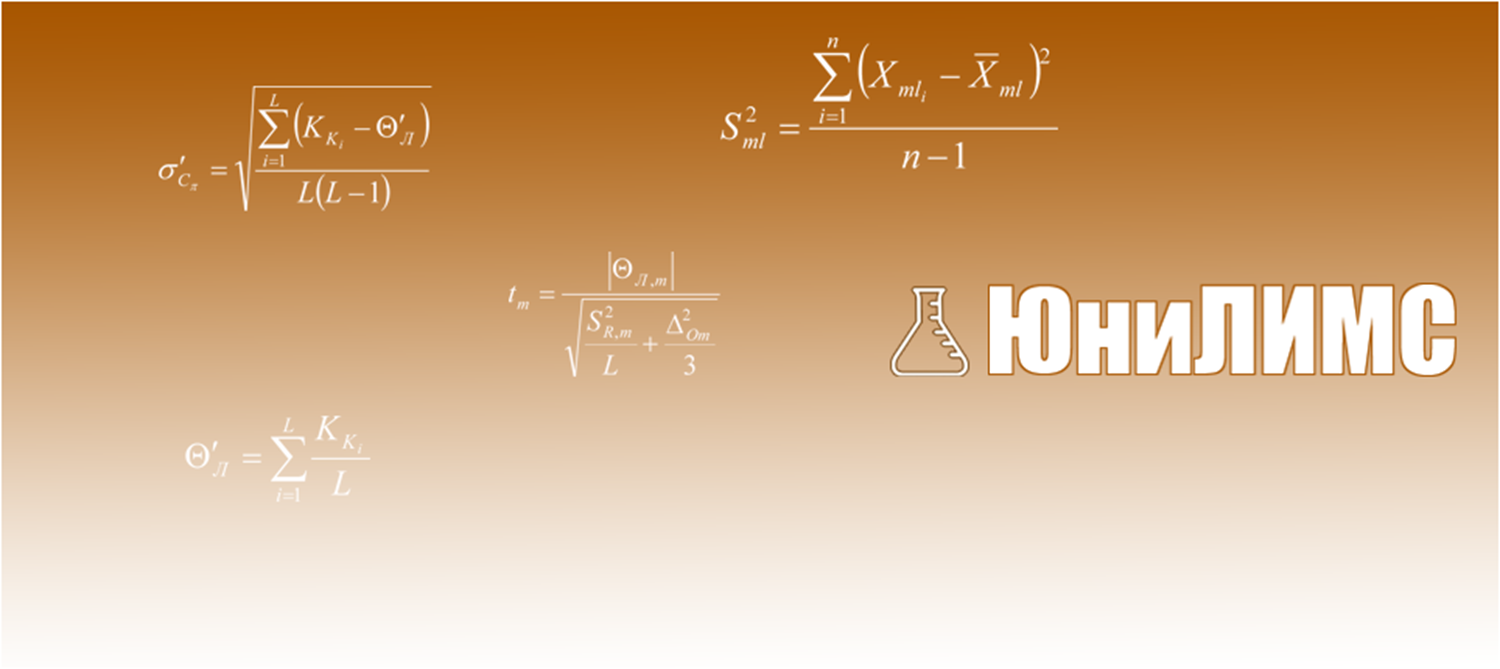 Лабораторная информационная менеджмент система «ЮниЛИМС»
Евгений Николаевич Тупицын
начальник отдела ИТ ОАО «Лига», к.ф.-м.н.
ten@ligaoao.ru, 8-800-333-69-70 (доб. 2-61)
ГОСТ ИСО/МЭК 17025-2009
Лаборатория должна разработать и поддерживать процедуры идентификации, сбора, индексирования, доступа, систематизации, хранения, ведения и изъятия записей по качеству и техническим вопросам. Записи могут храниться на любом носителе бумажном или электронном.Внутренний контроль качества: РМГ 76-2014 

Для ведения журналов оперативного контроля, контроля стабильности (с расчетом результатов контроля) и построения контрольных карт Шухарта целесообразно использовать компьютерные лабораторно-информационные системы, разработанные по ГОСТ Р 53798 - 2010, прошедшие тестирование либо аттестацию по МИ 2174–91.
Лабораторная информационная менеджмент система «ЮниЛИМС»
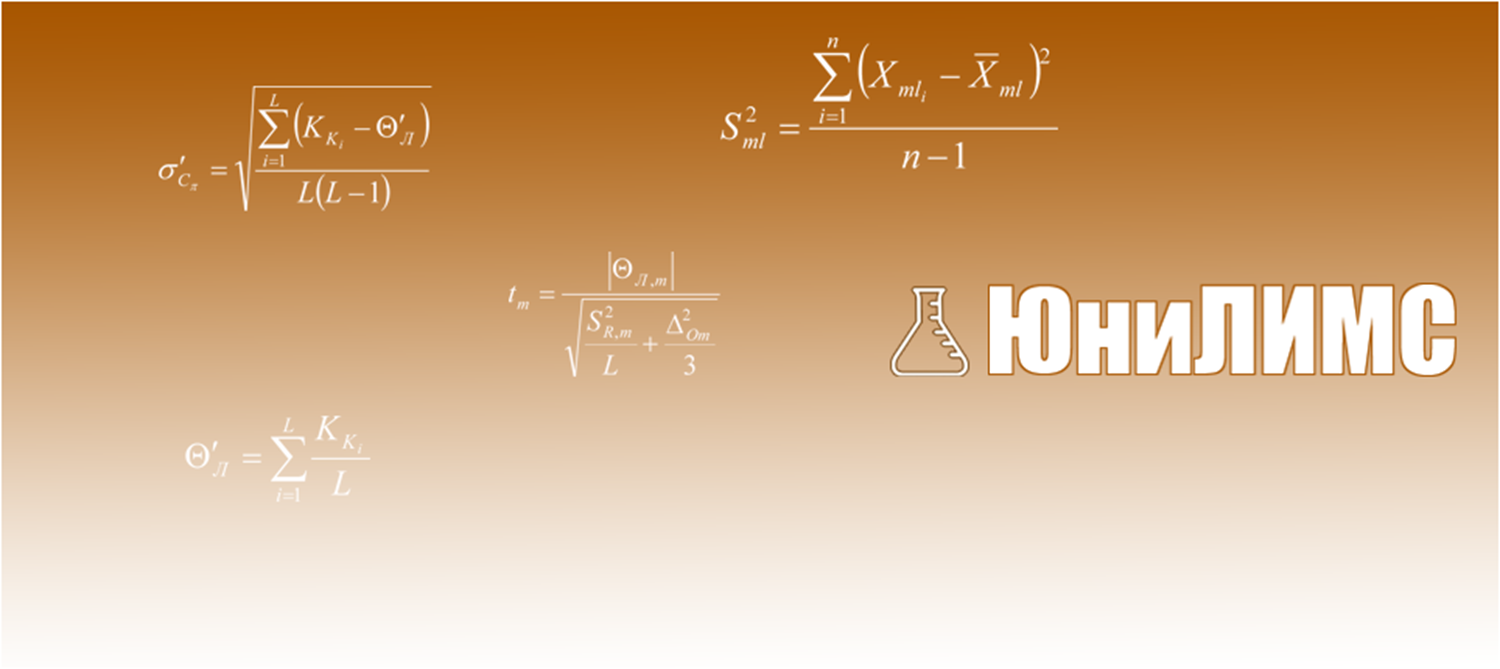 В нашей команде – программисты, инженеры, химики, аналитики, эксперты по аккредитации, пользователи.
Всё под рукой
Актуальные документы, необходимые для работы - руководство по качеству, МВИ,  стандарты, руководства по эксплуатации и прочая информация – всегда на рабочем месте.
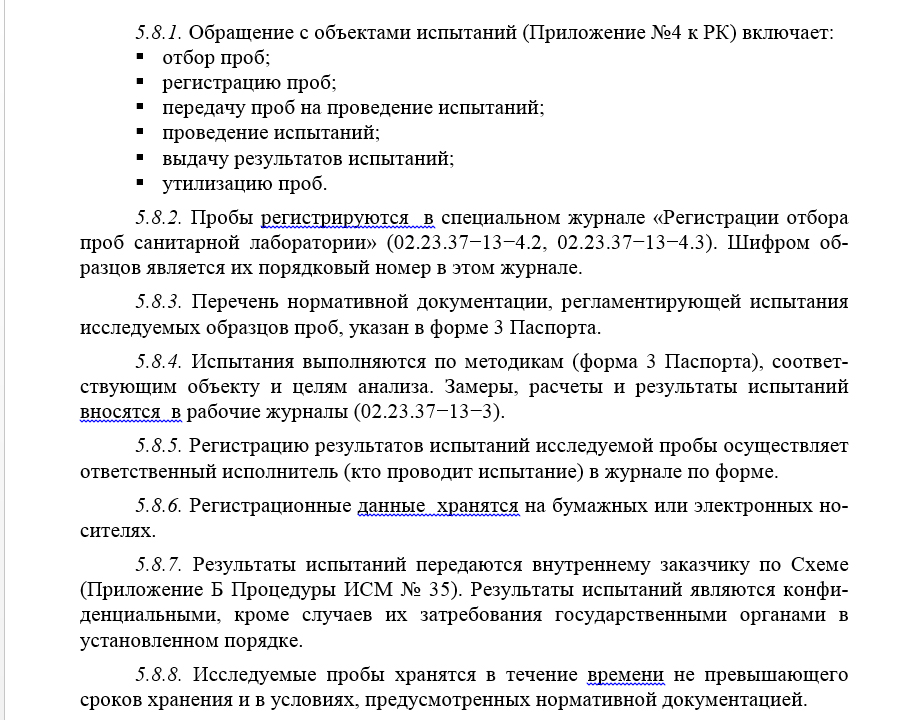 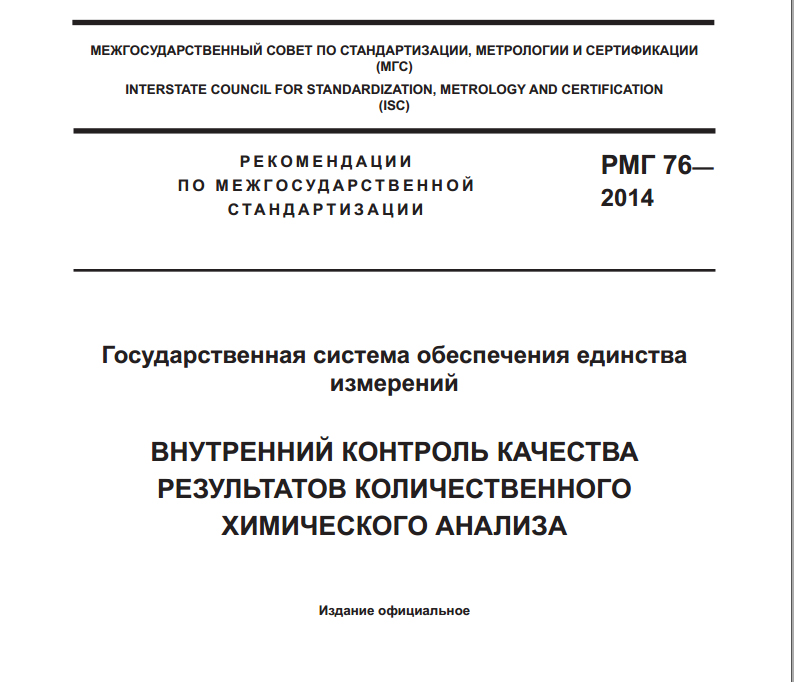 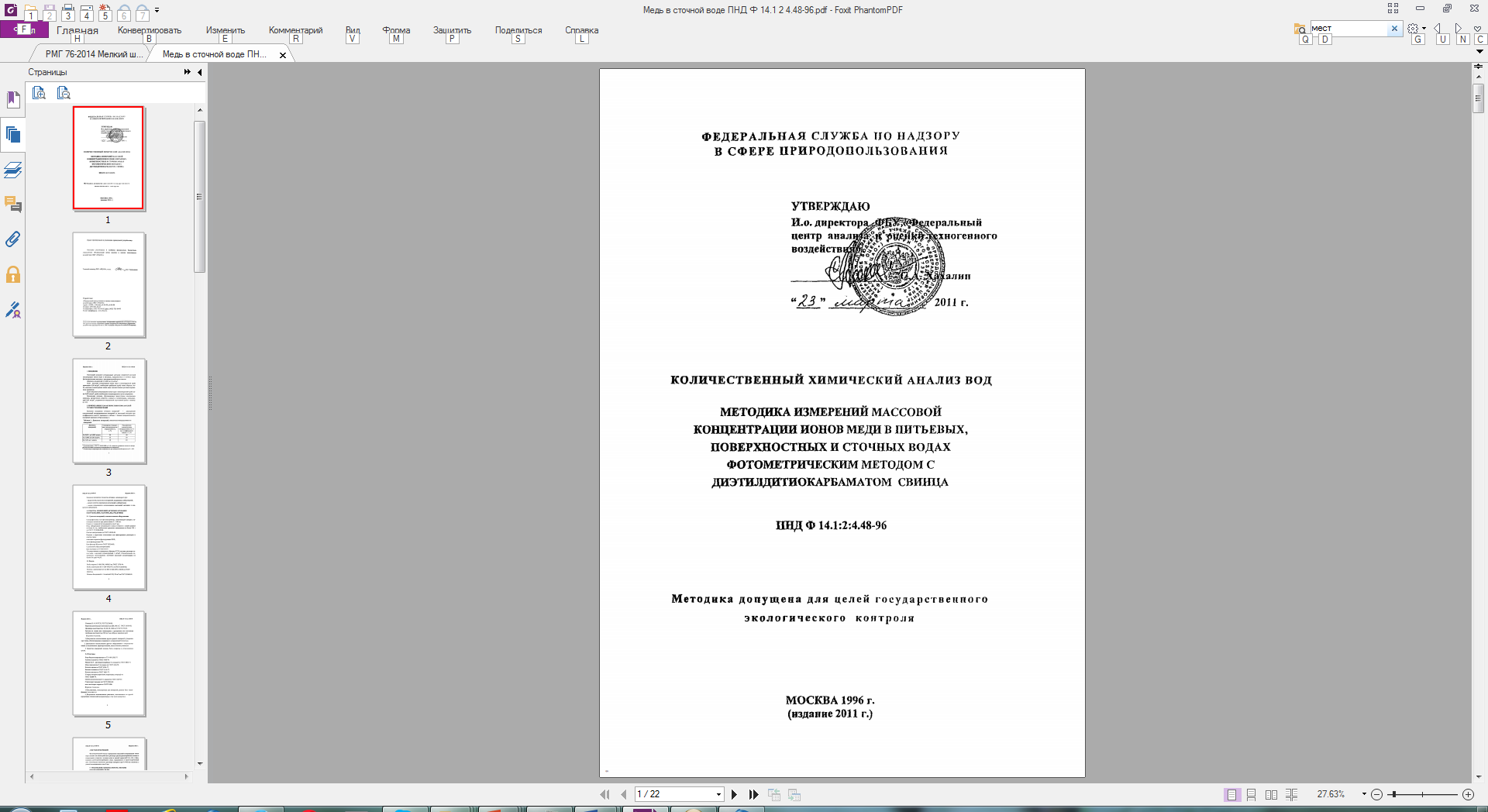 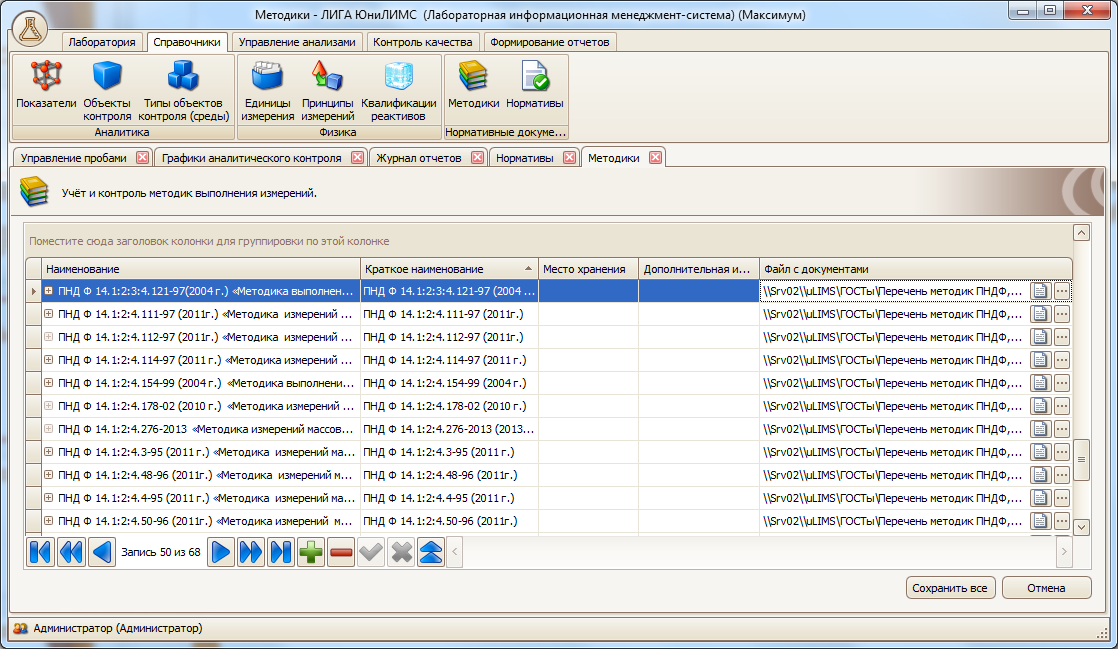 Ведение электронных картотек средств измерений, испытательного, вспомогательного оборудования
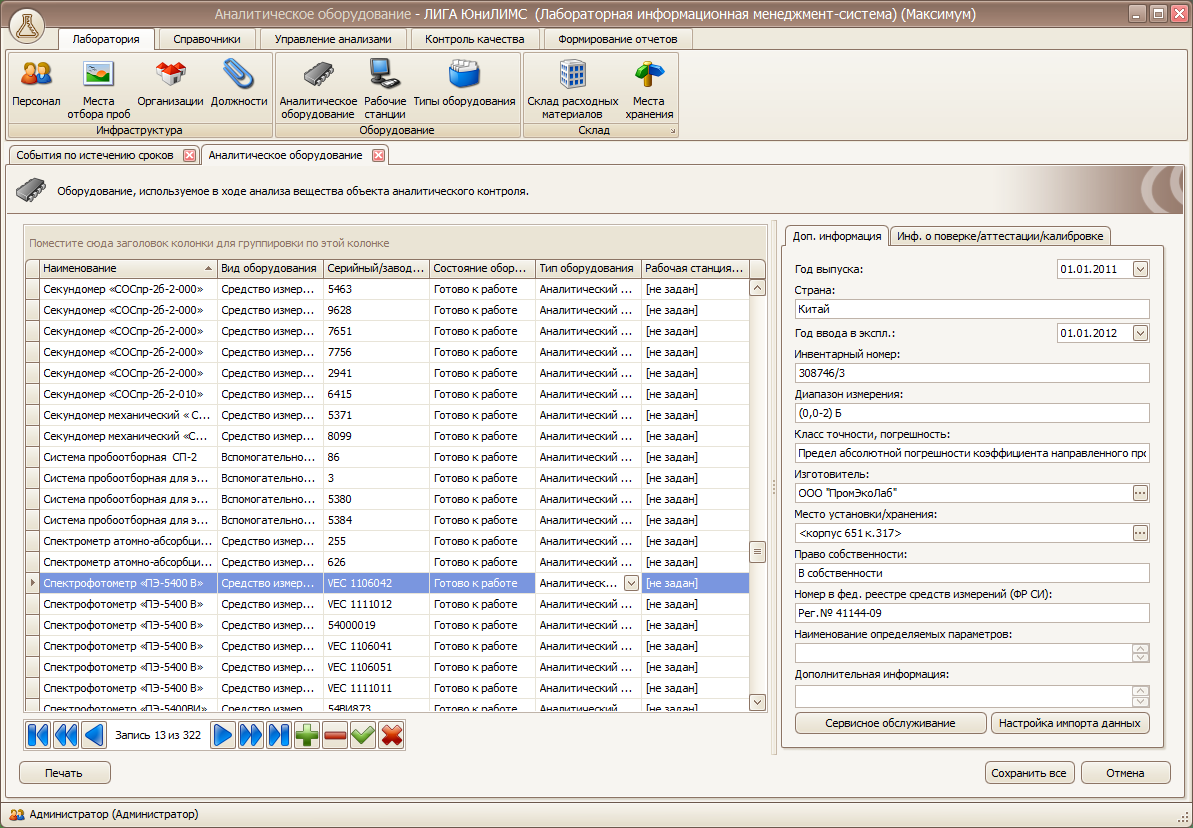 Склад расходных материалов с указанием наличия и сроков годности реактивов, ГСО, лабораторной посуды.
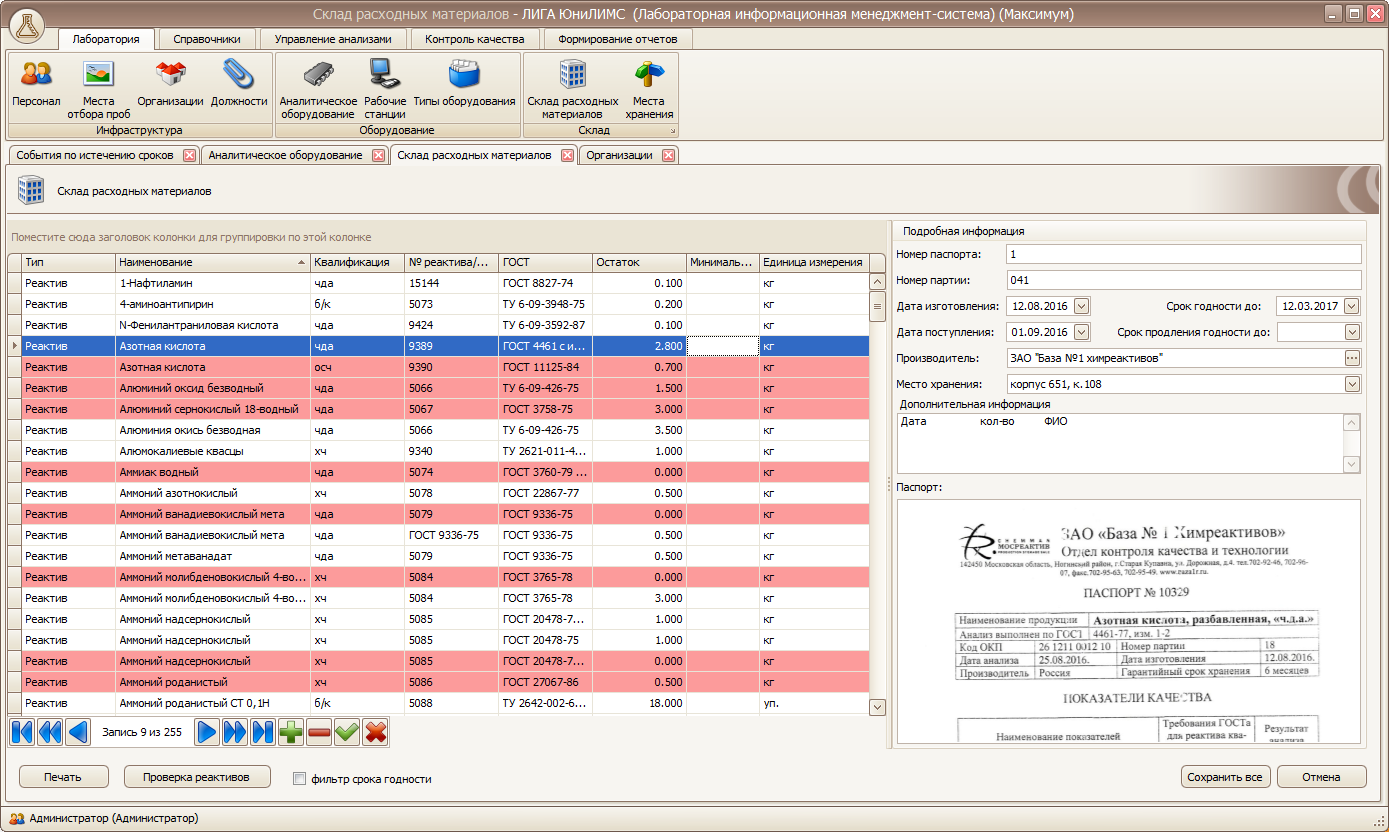 Электронные справочники
Персонал лаборатории;
Сторонние организации;
Объекты контроля;
Места (точки) отбора проб;
Определяемые показатели;
Объекты контроля
Справочник нормативов
ПДК, ПДВ, ПДС, ГН и прочие документы
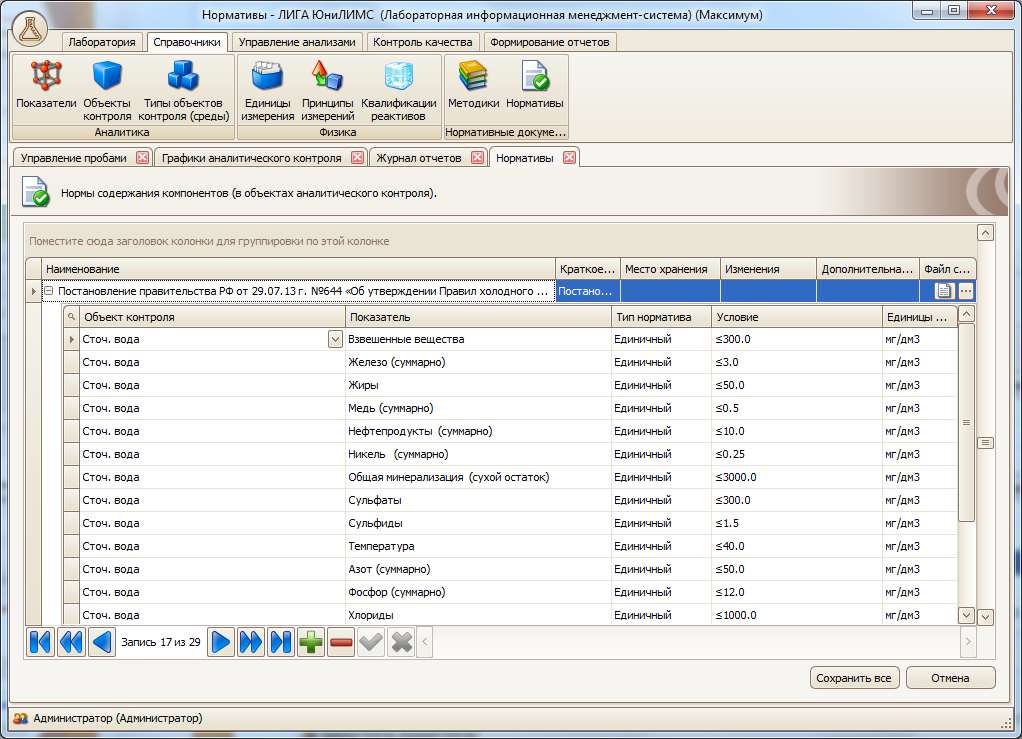 Планирование
Задания исполнителям – формируются автоматически на рабочее место согласно составленному графику аналитических работ
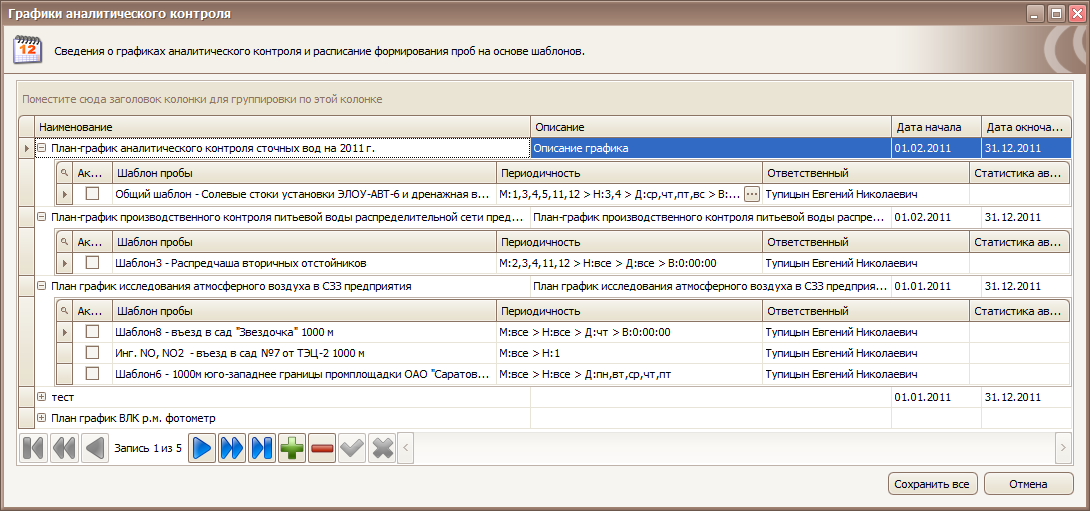 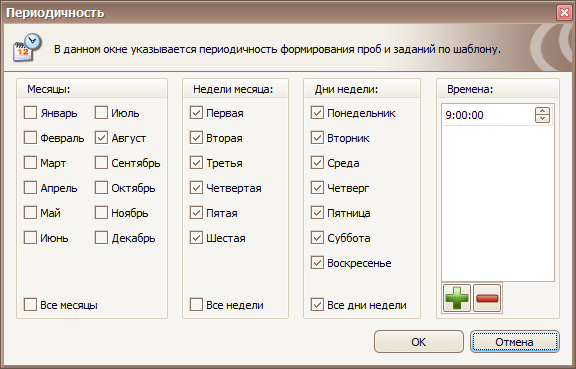 Жизненный цикл пробы
Прослеживание статуса пробы – от инициирования до утилизации
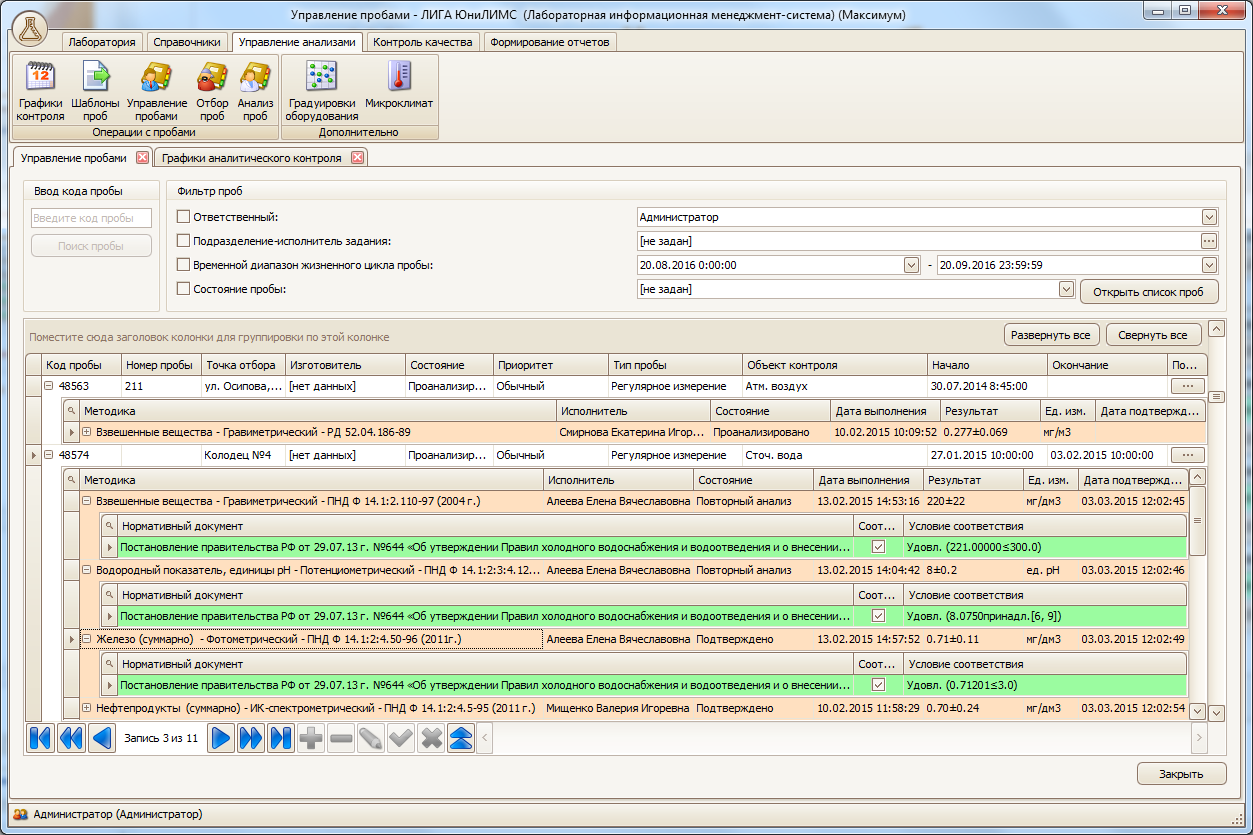 Автоматический расчет по формулам методики
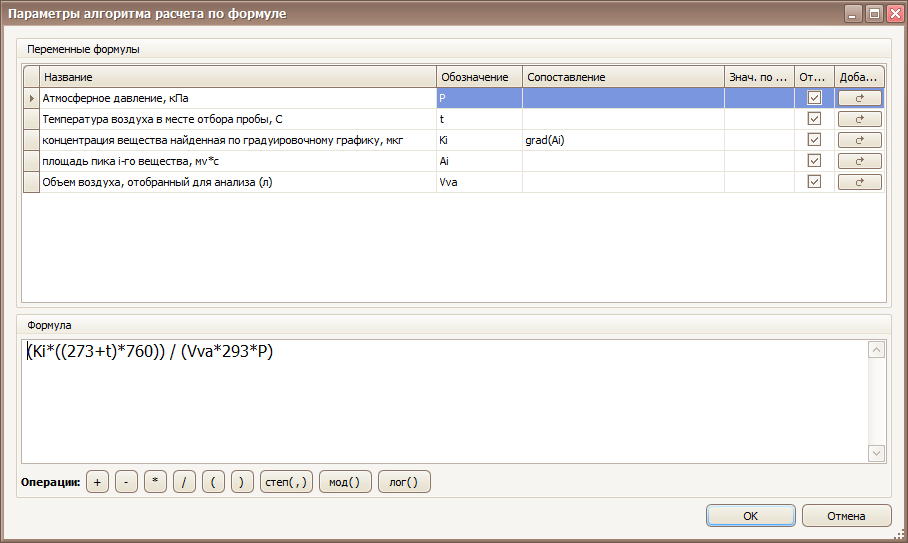 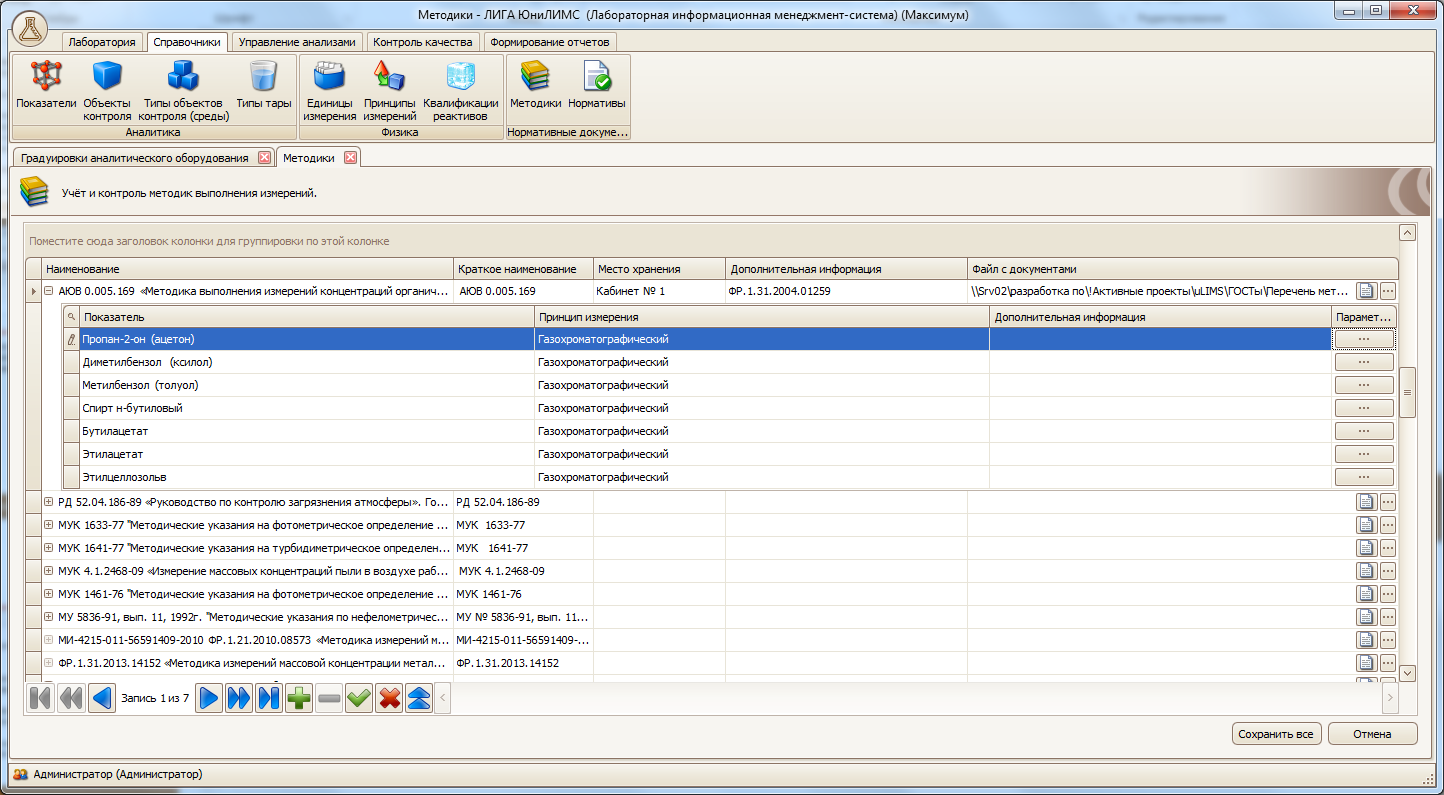 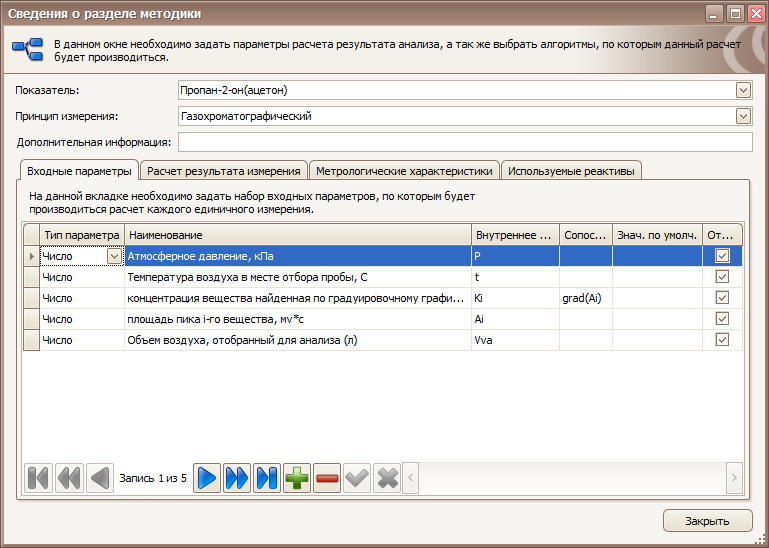 Округление и представление результатов
МВИ, ПМГ 96-2009, СЭВ 543-77, MP 18.1.04-2005

Пример : ПНД Ф 14.1.46-96 (2013г.) «Методика выполнения измерений массовой концентрации никеля в сточных водах фотометрическим методом с диметилглиоксимом».
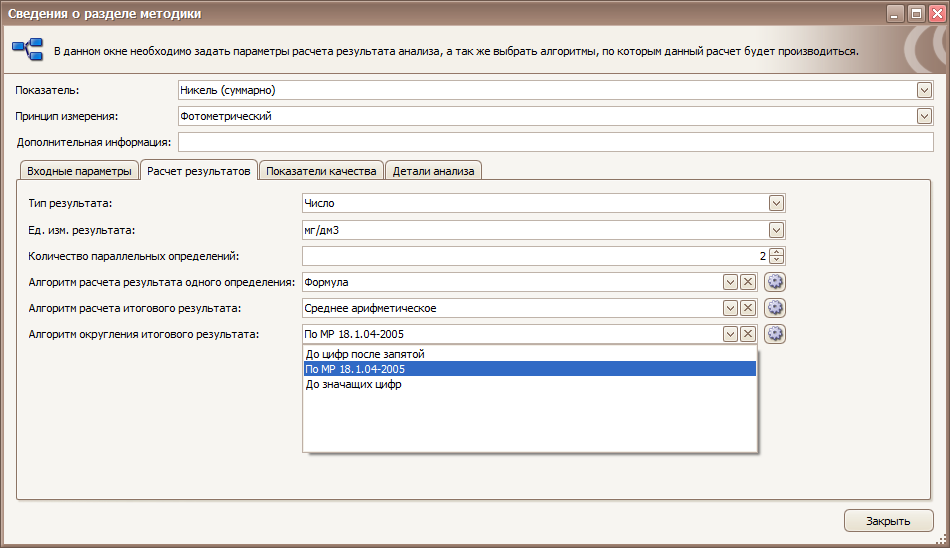 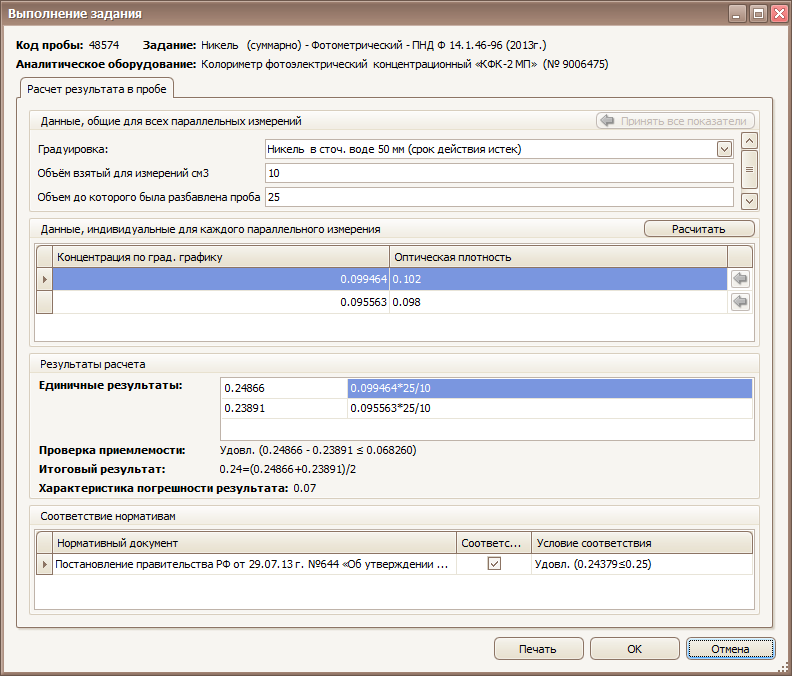 Градуировочные характеристики
ГОСТ Р ИСО 11095-2007, Р 50.2.028-2003
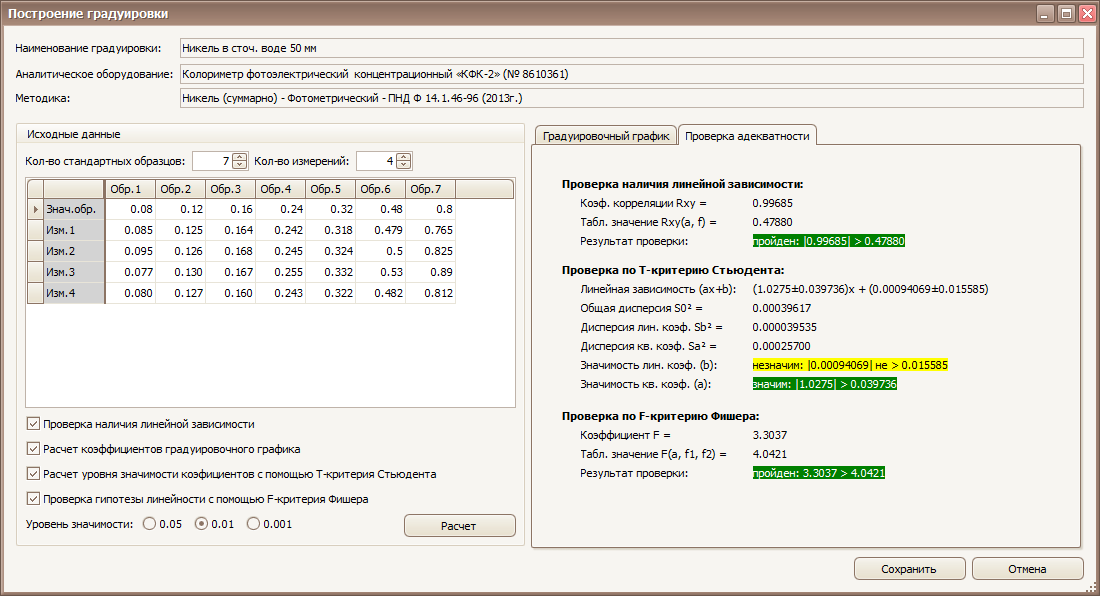 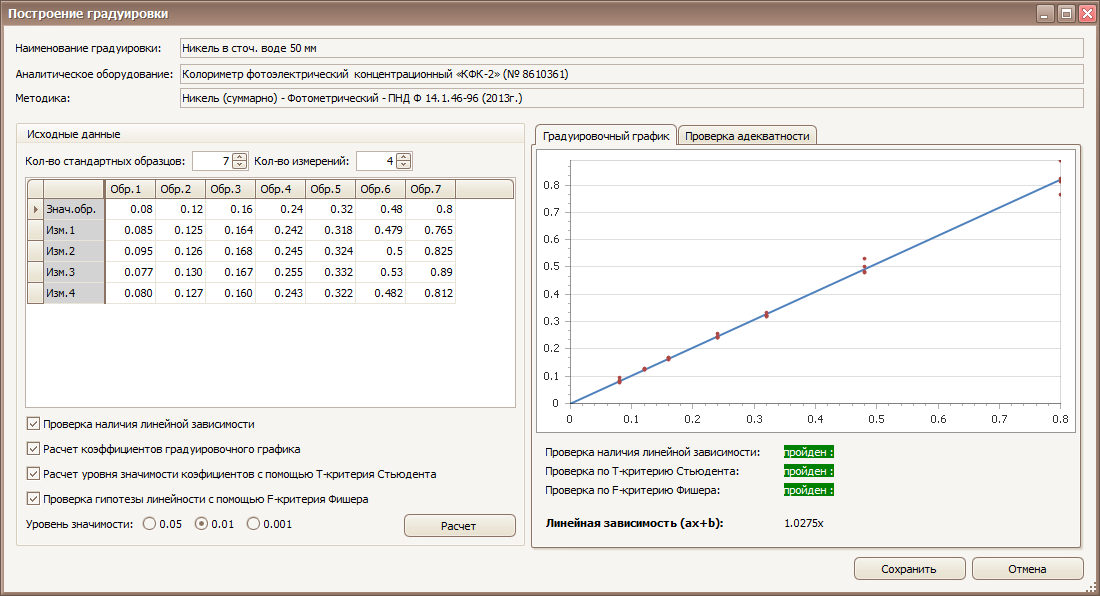 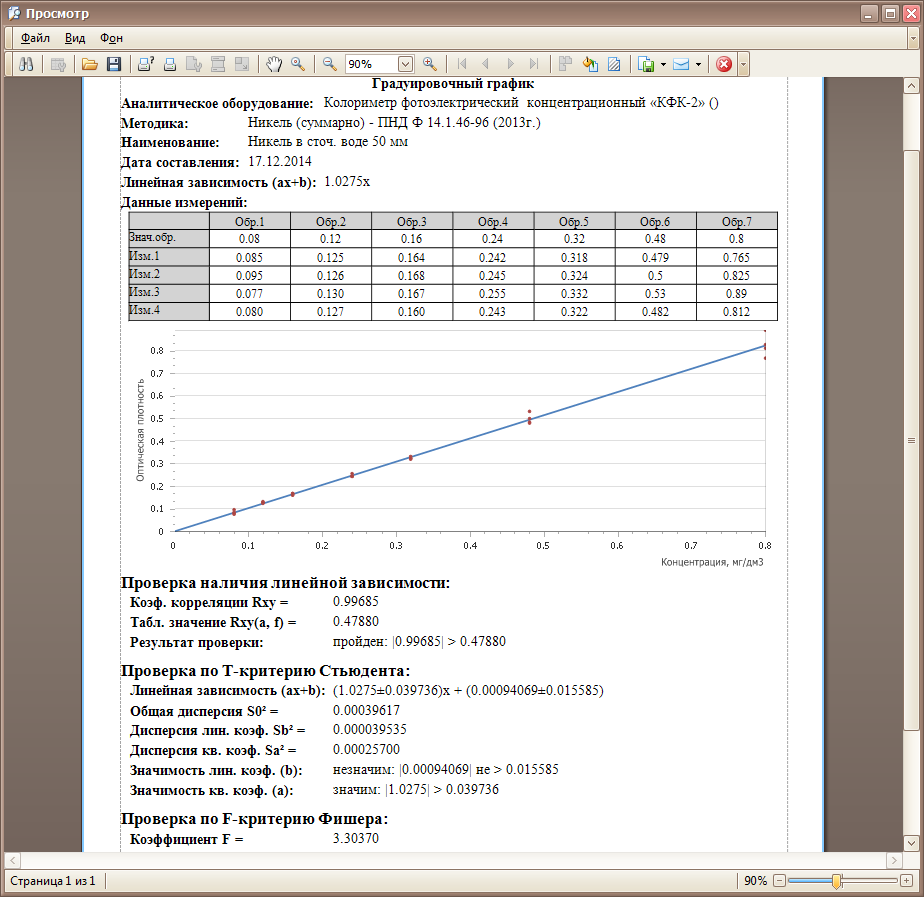 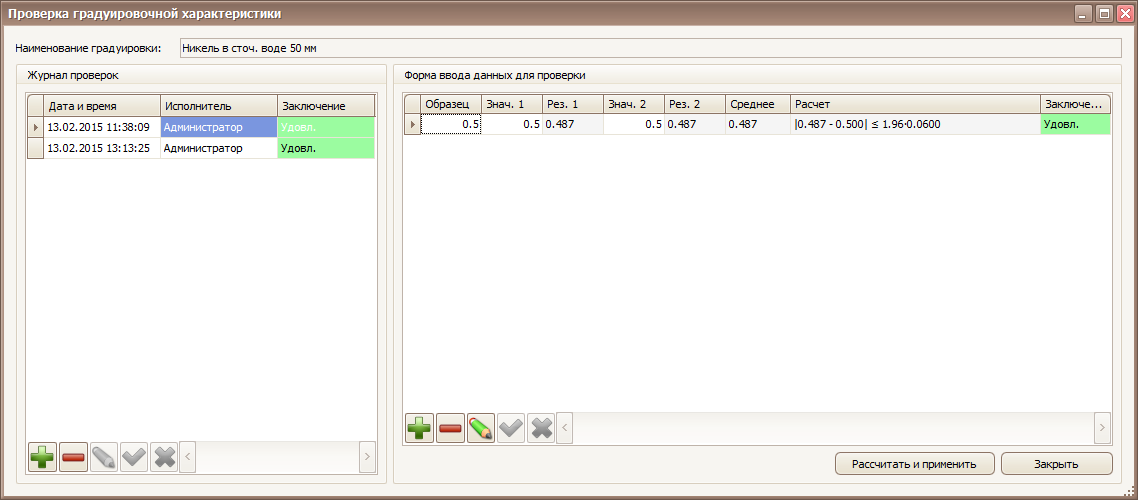 Внутрилабораторный контроль
В РМГ 76-2014 приводятся два подхода к оценке показателей качества
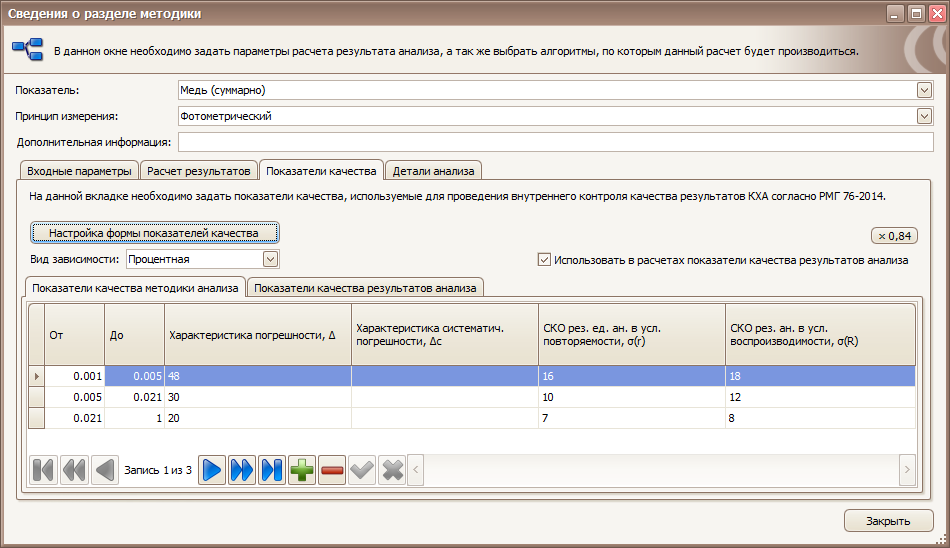 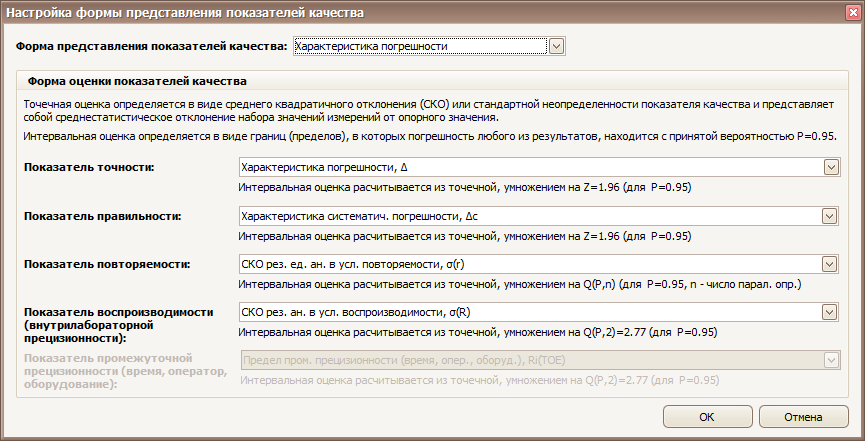 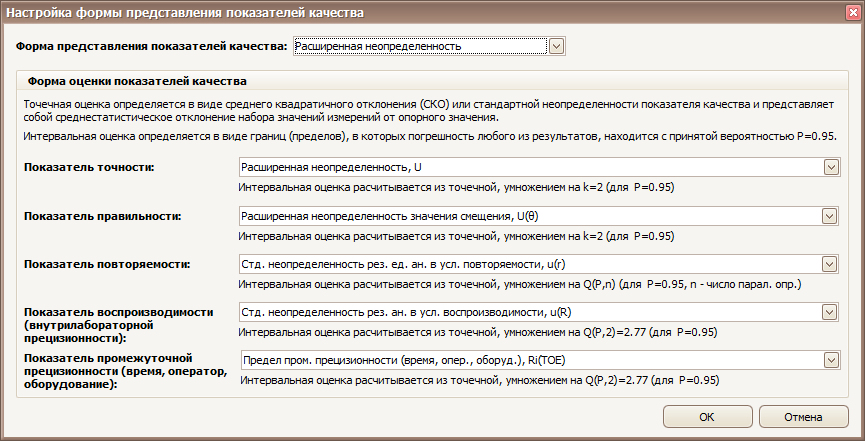 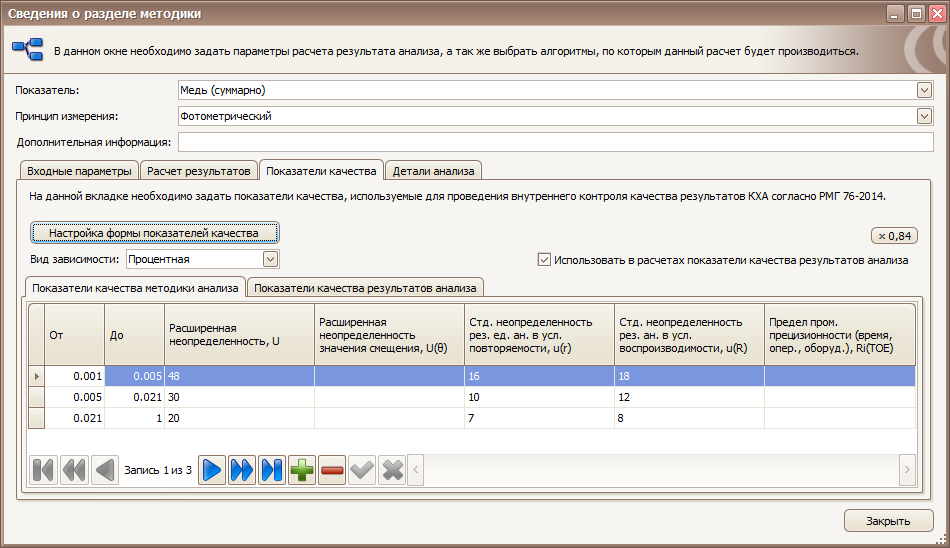 Приемлемость результатов анализа
МИ 2881-2004. ПРОЦЕДУРЫ ПРОВЕРКИ ПРИЕМЛЕМОСТИ РЕЗУЛЬТАТОВ АНАЛИЗА
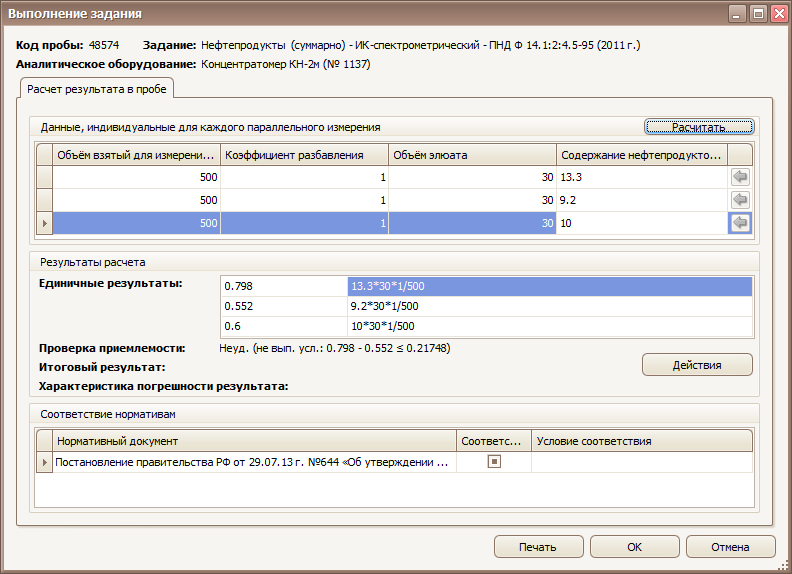 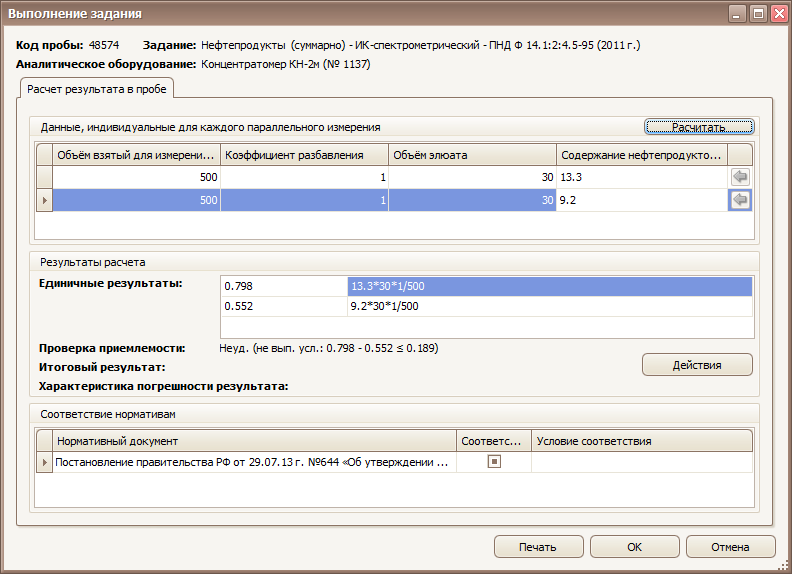 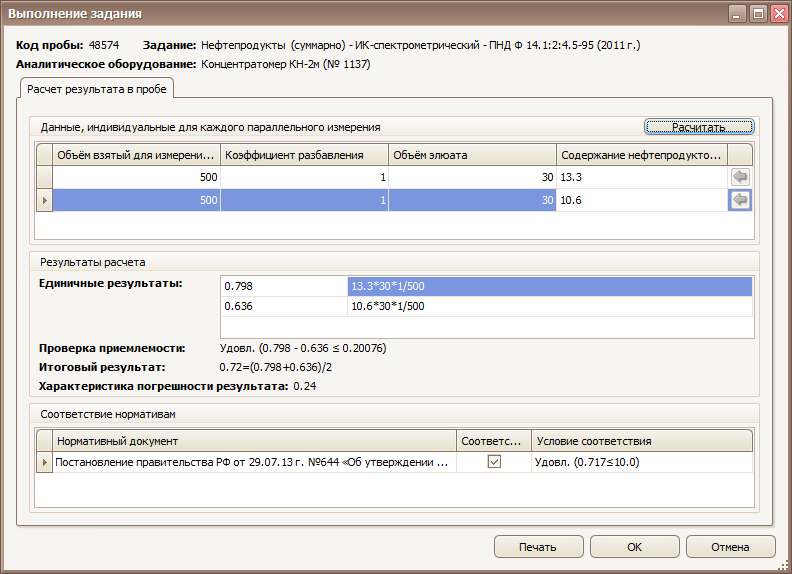 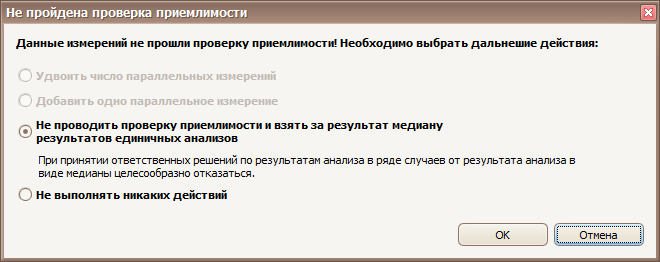 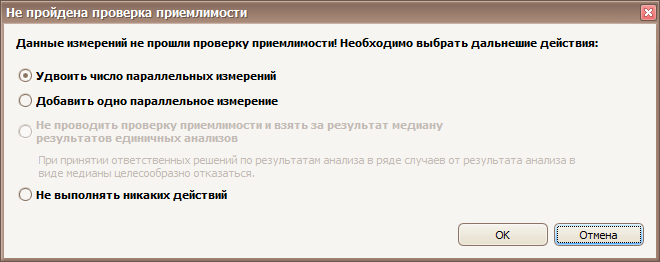 Оперативный контроль
РМГ 76-2014. Контрольная процедура для контроля точности с применением образцов для контроля
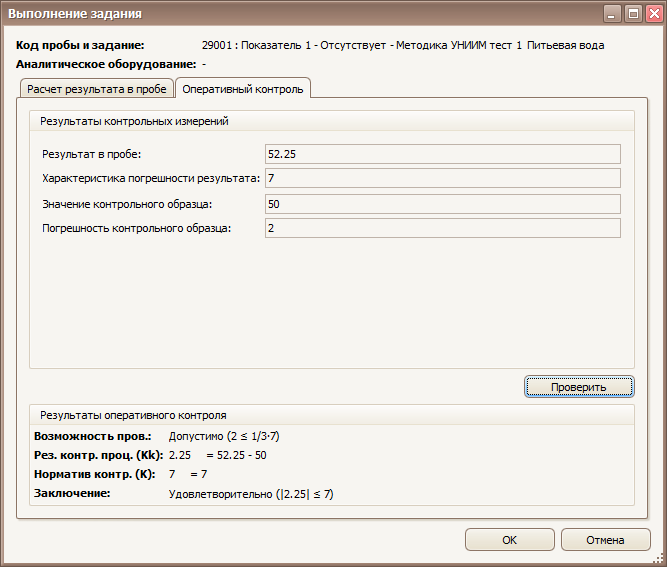 Оперативный контроль
РМГ 76-2014. Контрольная процедура для контроля точности с применением метода добавок совместно с методом разбавления пробы.
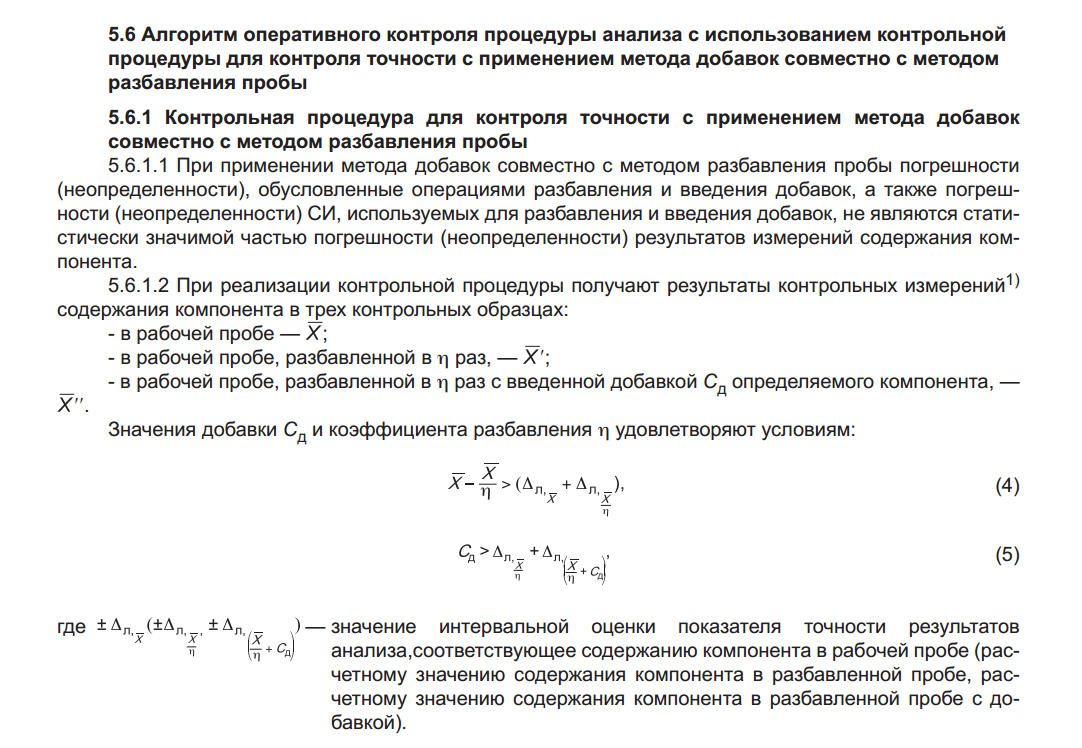 Оперативный контроль
РМГ 76-2014. Контрольная процедура для контроля точности с применением метода добавок совместно с методом разбавления пробы.
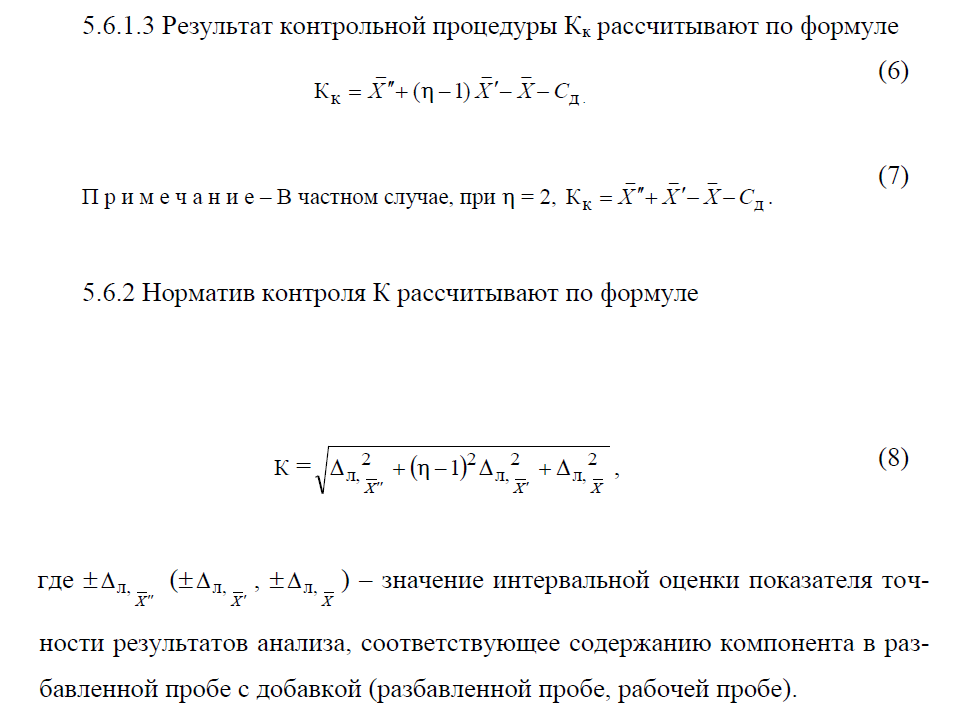 Оперативный контроль
РМГ 76-2014. Контрольная процедура для контроля точности с применением метода добавок совместно с методом разбавления пробы.
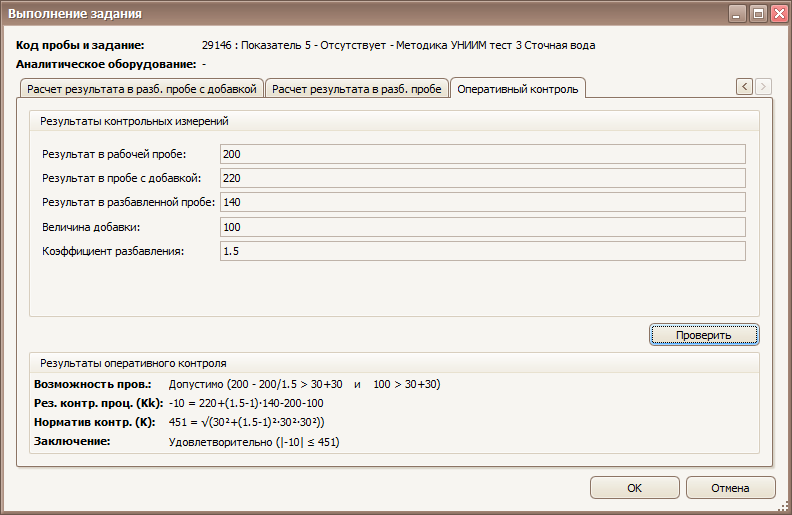 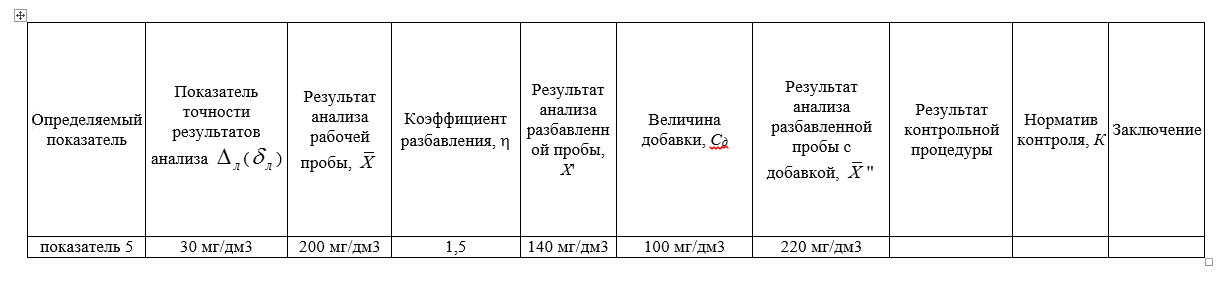 Статистический контроль
Сколько видов контрольных карт Шухарта в РМГ 76-2014 ?
Для карт существует два различных набора критериев выхода процесса из-под контроля, которые зависят от их вида.
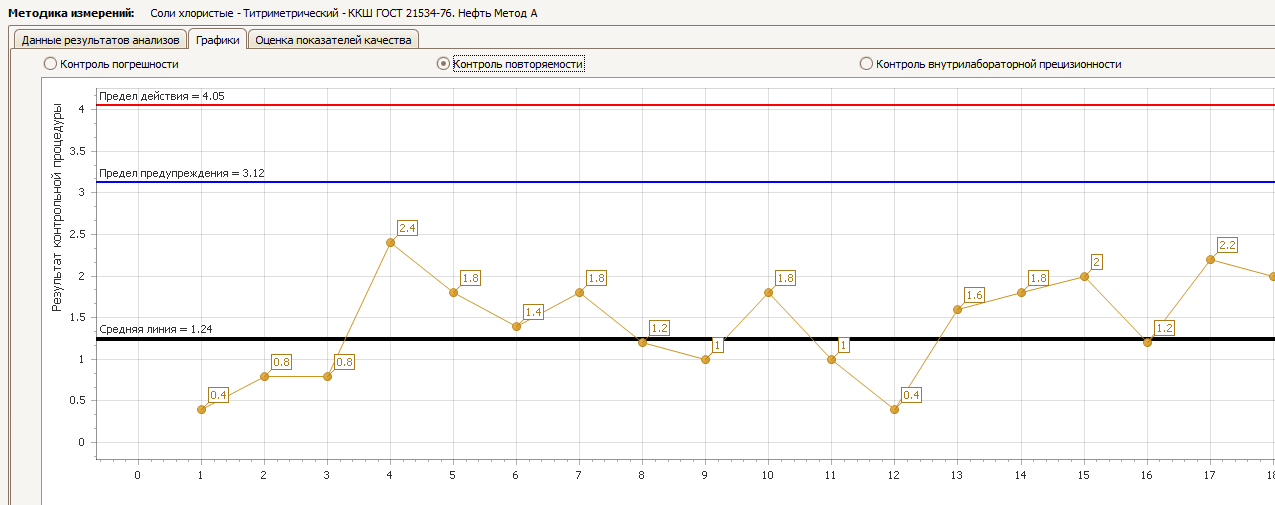 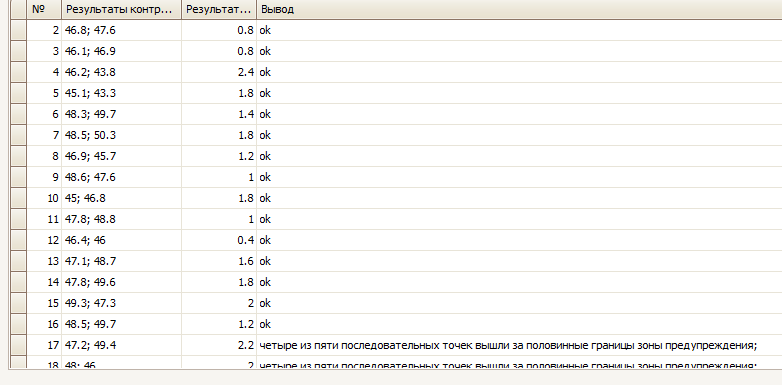 Статистический контроль
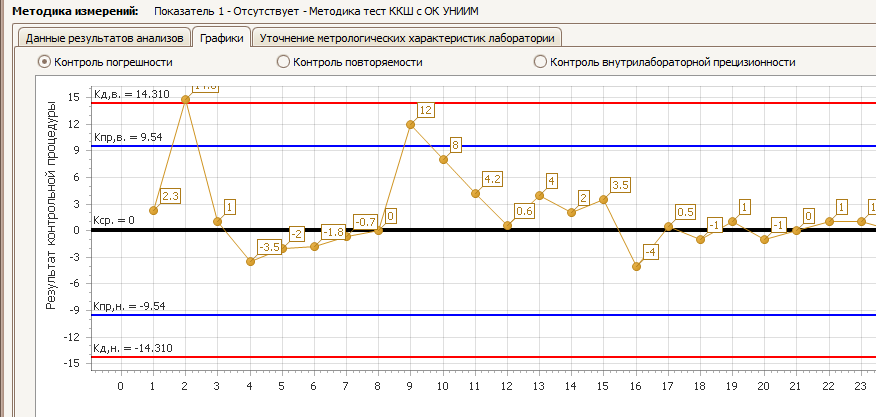 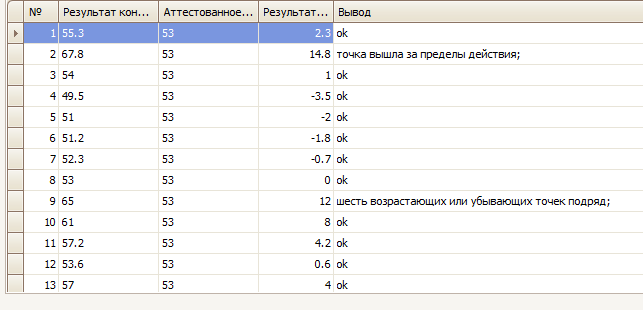 Статистический контроль
Оценка показателей точности результатов КХА на основе контрольных измерений по РМГ 76-2014
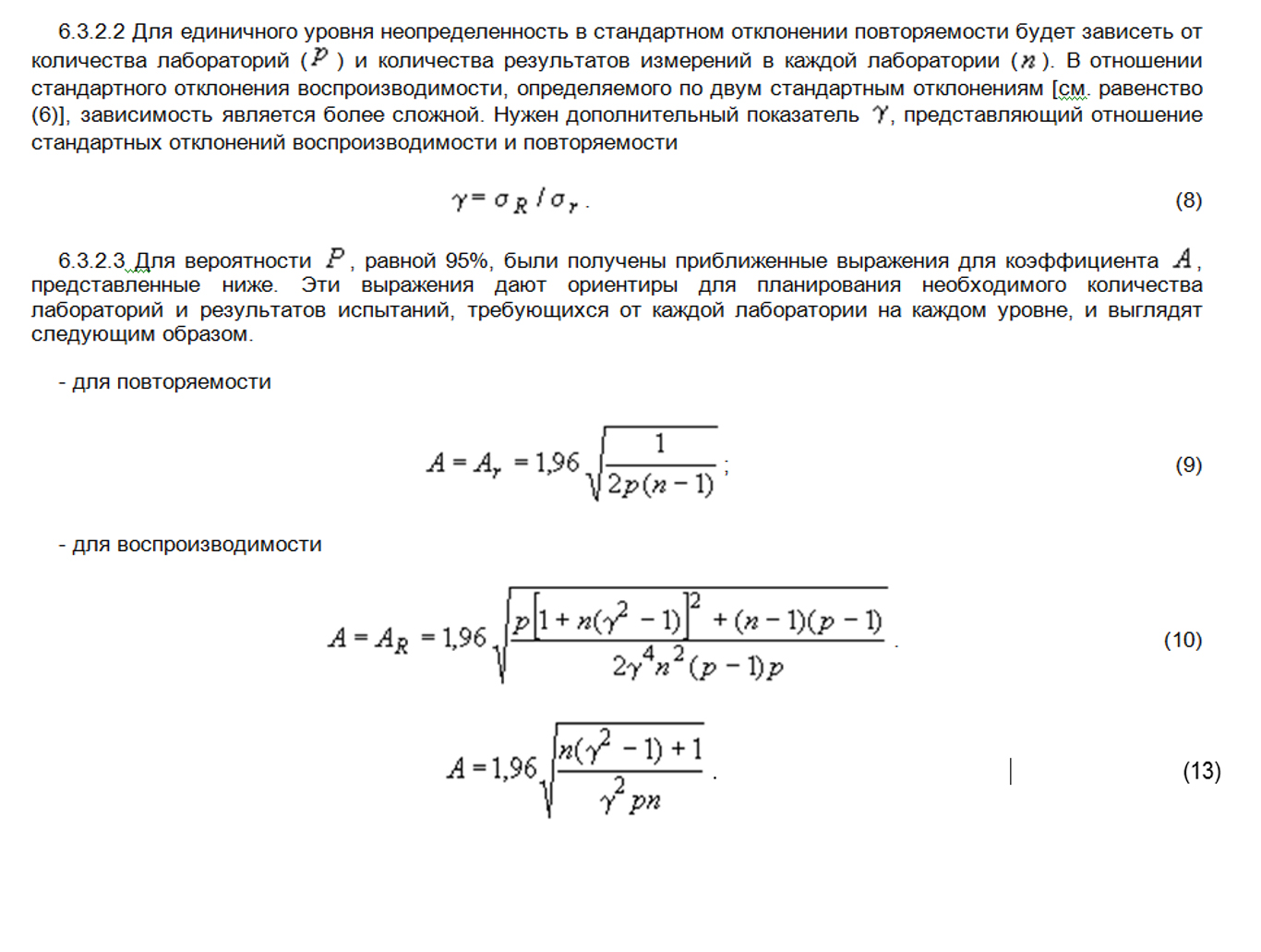 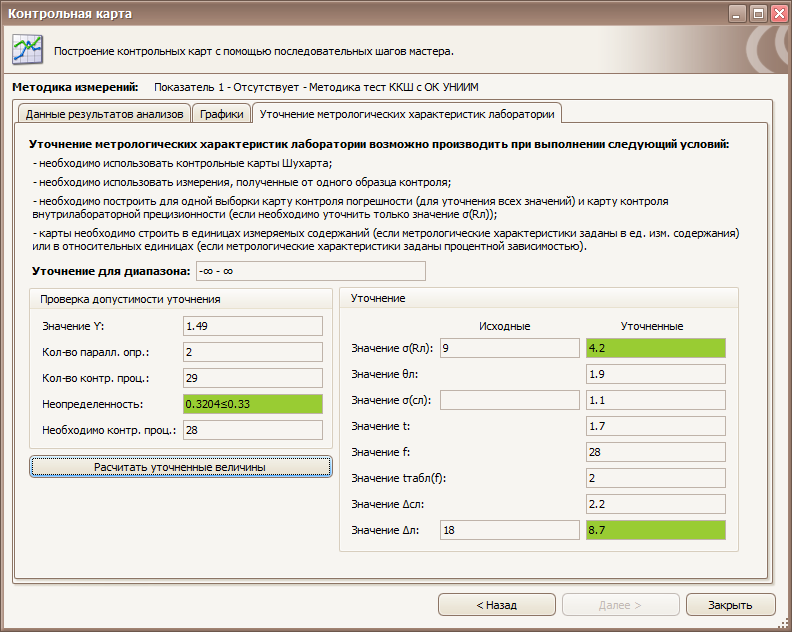 С помощью ЮниЛИМС также возможно провести внедрение методик измерений:
Экспериментальную проверку правильности использования МКХА по рекомендациям Р. 50.2.060-2008;
Специальный эксперимент в соответствии в соответствии с приложениями Б и В РМГ 76-2014.
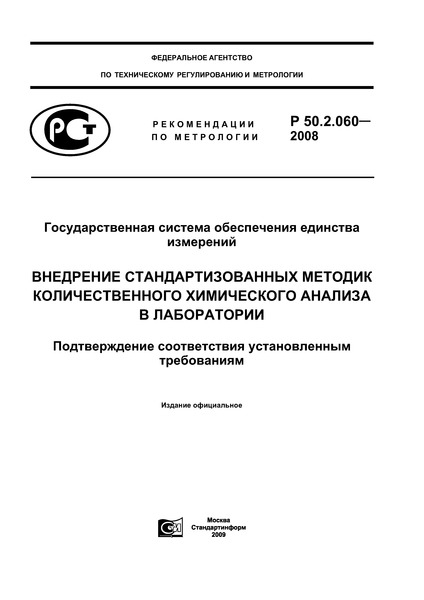 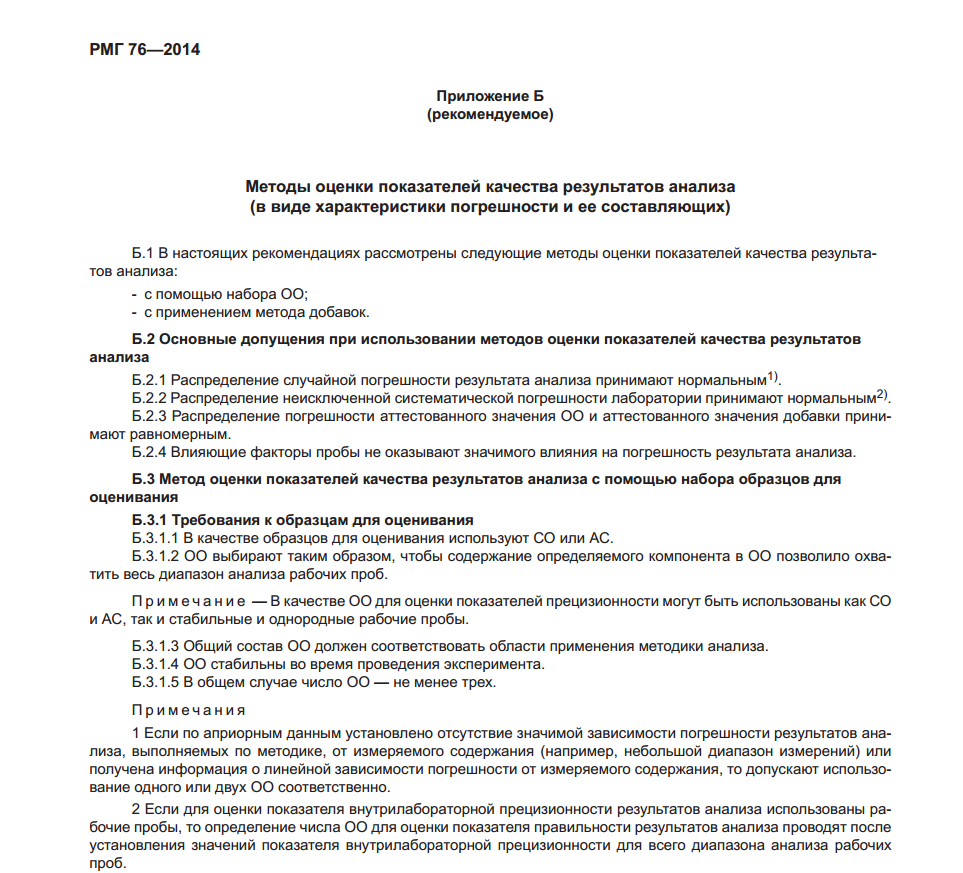 Справочник сформированных системой протоколов КХА
Связь протокола с пробой/пробами
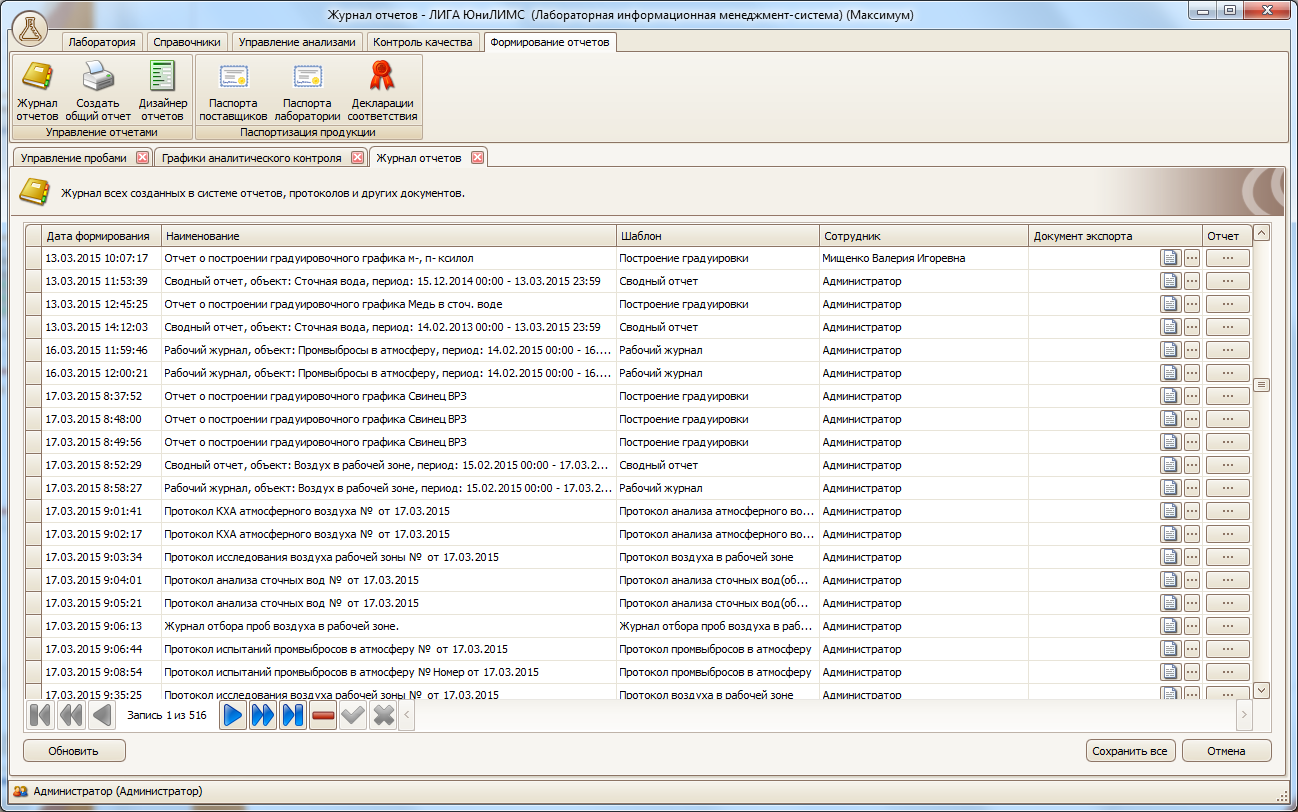 «Контрольный след» пользователя в системе
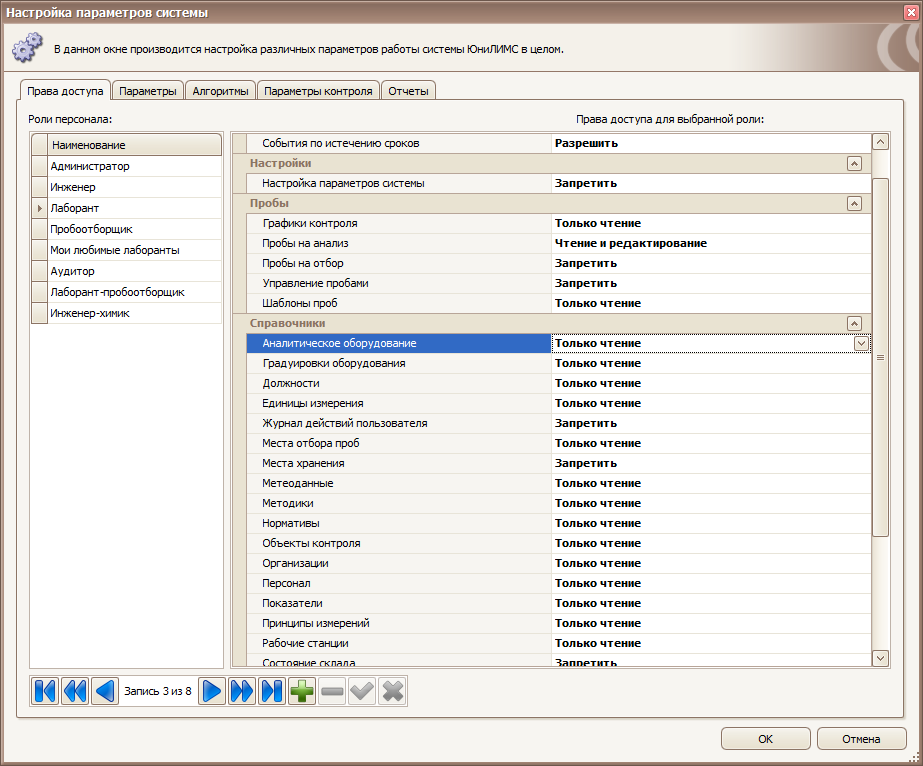 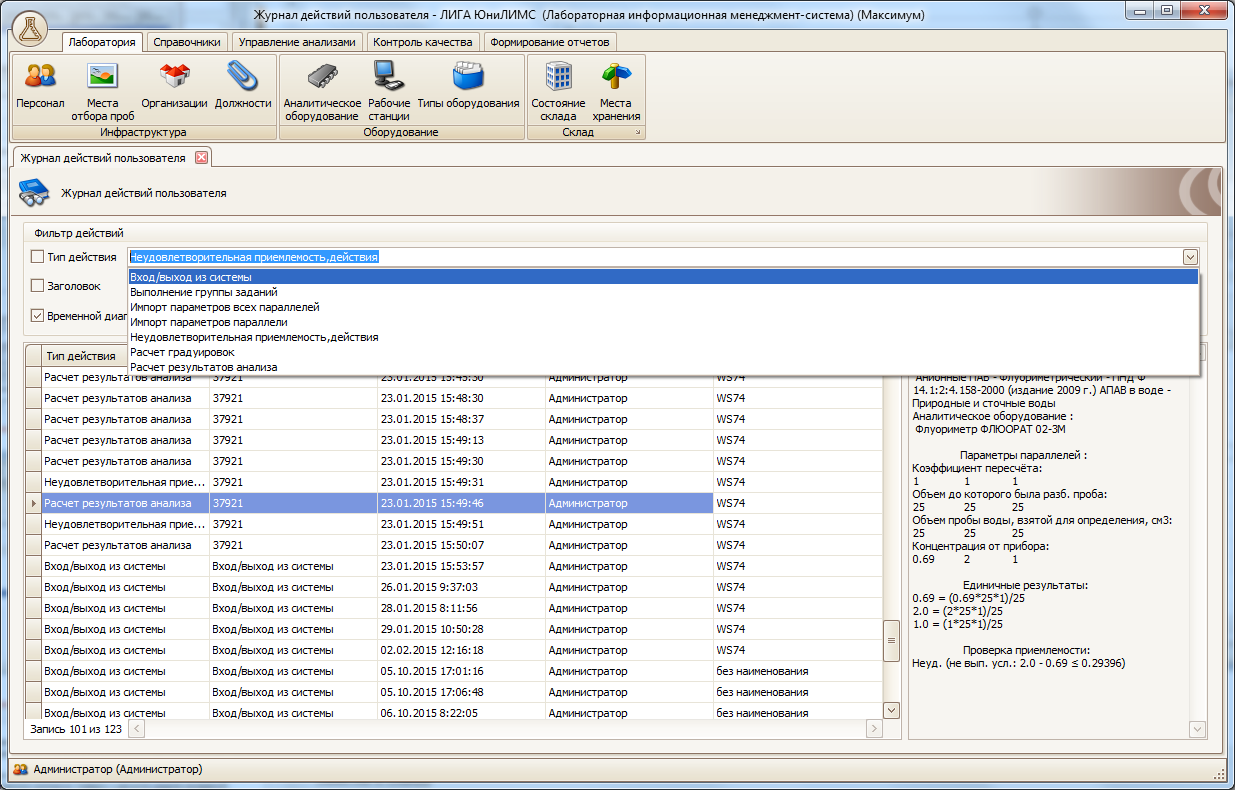 Дополнительный функции «ЮниЛИМС»
Автоматическая передача данных результатов измерений аналитических приборов в рабочие пробы.
«ЮниЛИМС» содержит библиотеку  аналитических приборов, которая может быть дополнена пользователем:

Хроматографы Кристалл 5000, Кристалл 2000
Хроматографы Varian, Agilent 
Анализатор нефтепродуктов АН-2; 
Спектрофотометр Shimadzu, Анализатор жидкости "ФЛЮОРАТ-02-2М"
Анализатор ртути "РА-915М, Системы капиллярного электрофореза "Капель" 
Многие другие
Дополнительный функции «ЮниЛИМС»
Отчеты (журналы): 
-Журнал регистрации отбора проб;
-Рабочий журнал лаборанта  (включает в себя оперативный контроль качества выполнения анализов и регистрацию условий микроклимата в лаборатории);
-Сводный журнал показателей; 
-Журнал проверки качества реактивов;
- и другие виды отчетов.
Дополнительный функции «ЮниЛИМС»
Конструктор отчетов.
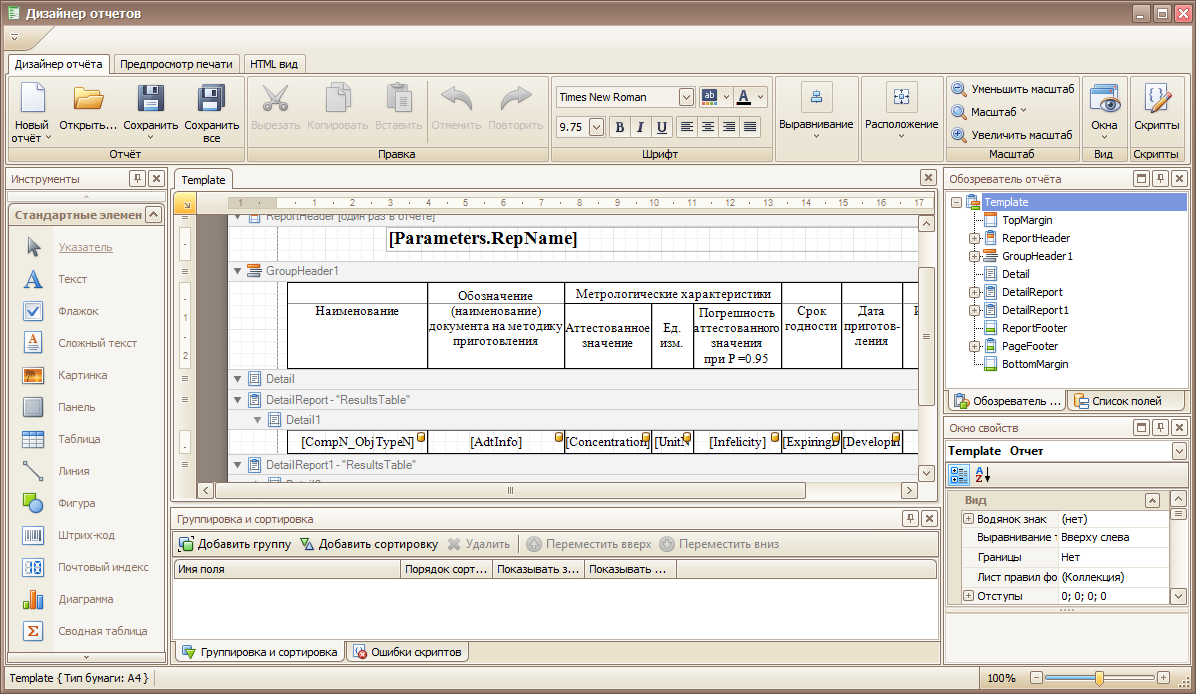 Дополнительный функции «ЮниЛИМС»
Контроль и напоминание
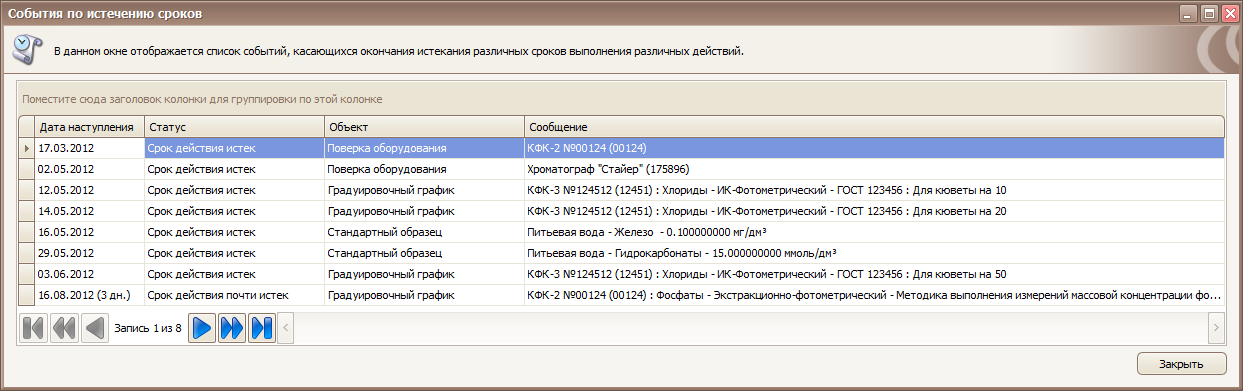 Дополнительный функции «ЮниЛИМС»
Межлабораторные сличительные испытания по ГОСТ Р ИСО 13528-2010
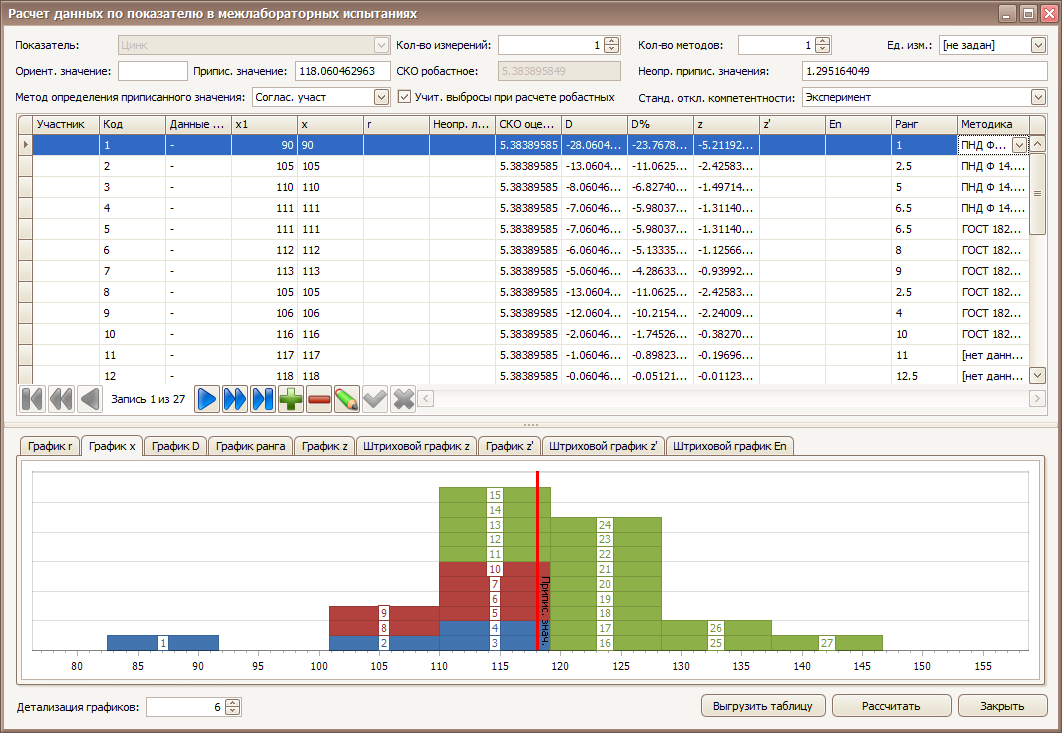 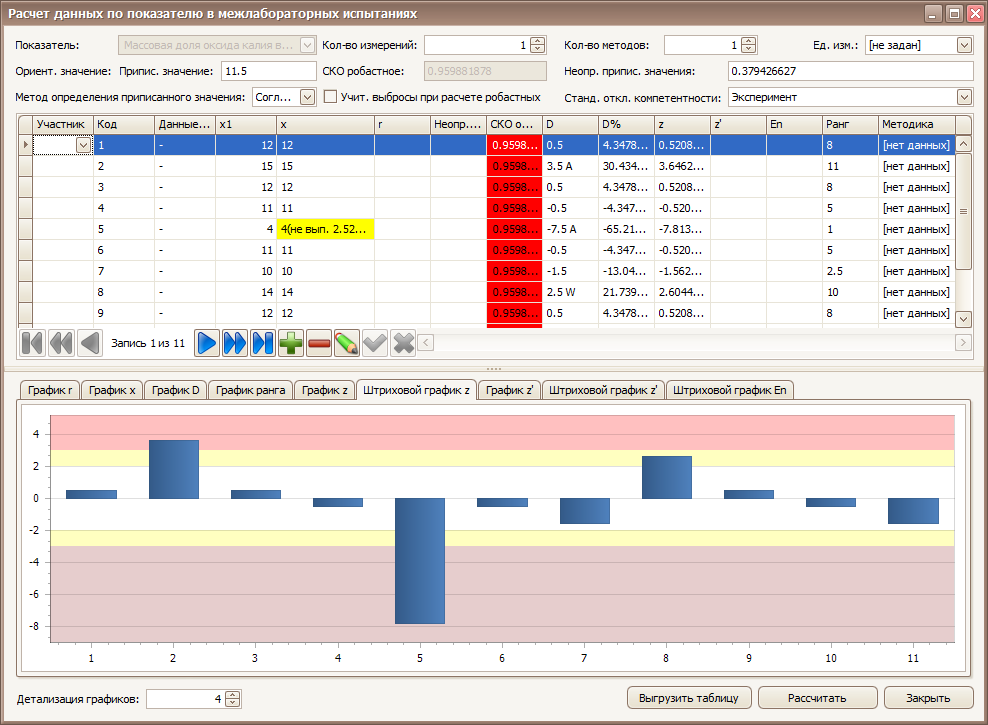 Качество должно быть подтверждено !
Аттестация и экспертиза ЛИМС
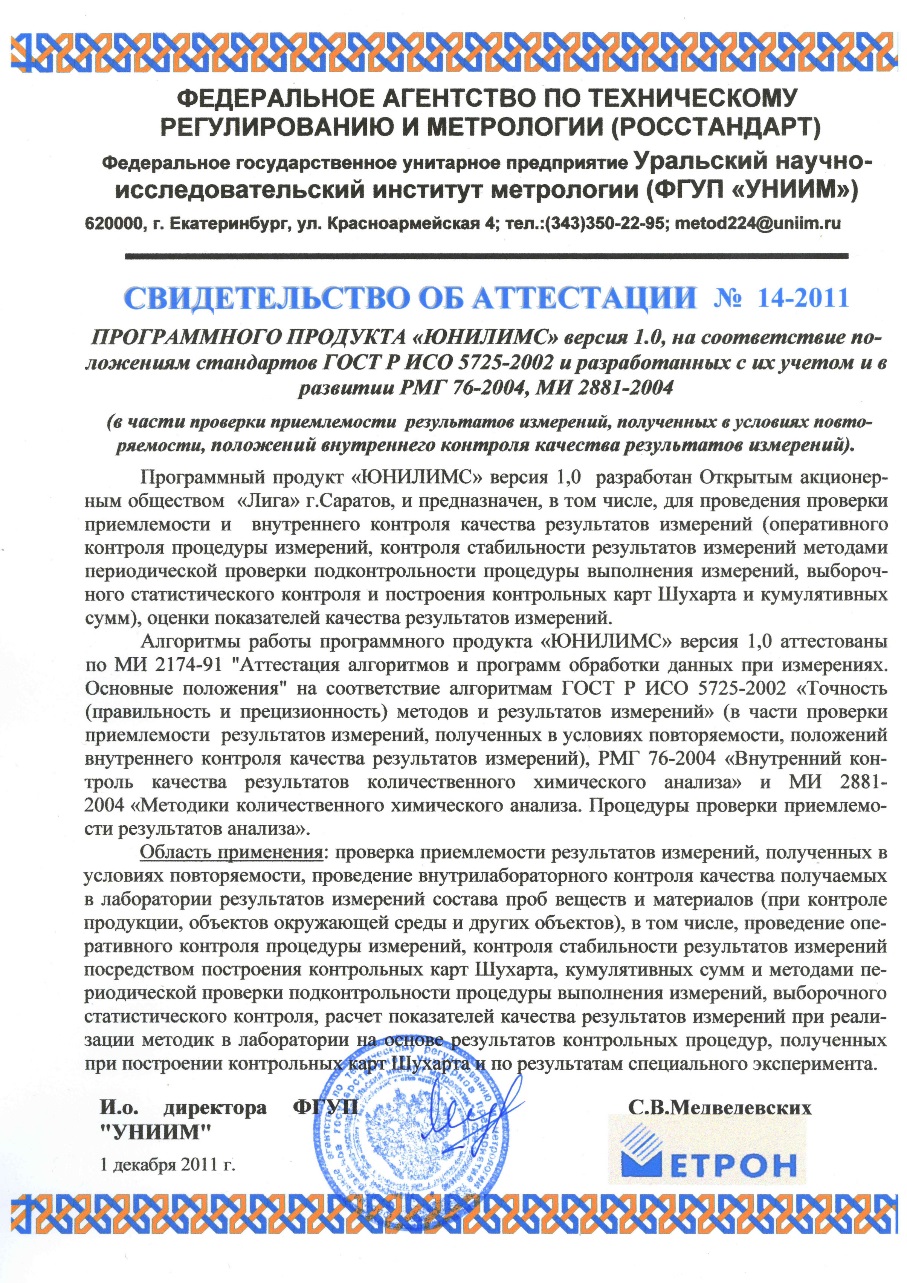 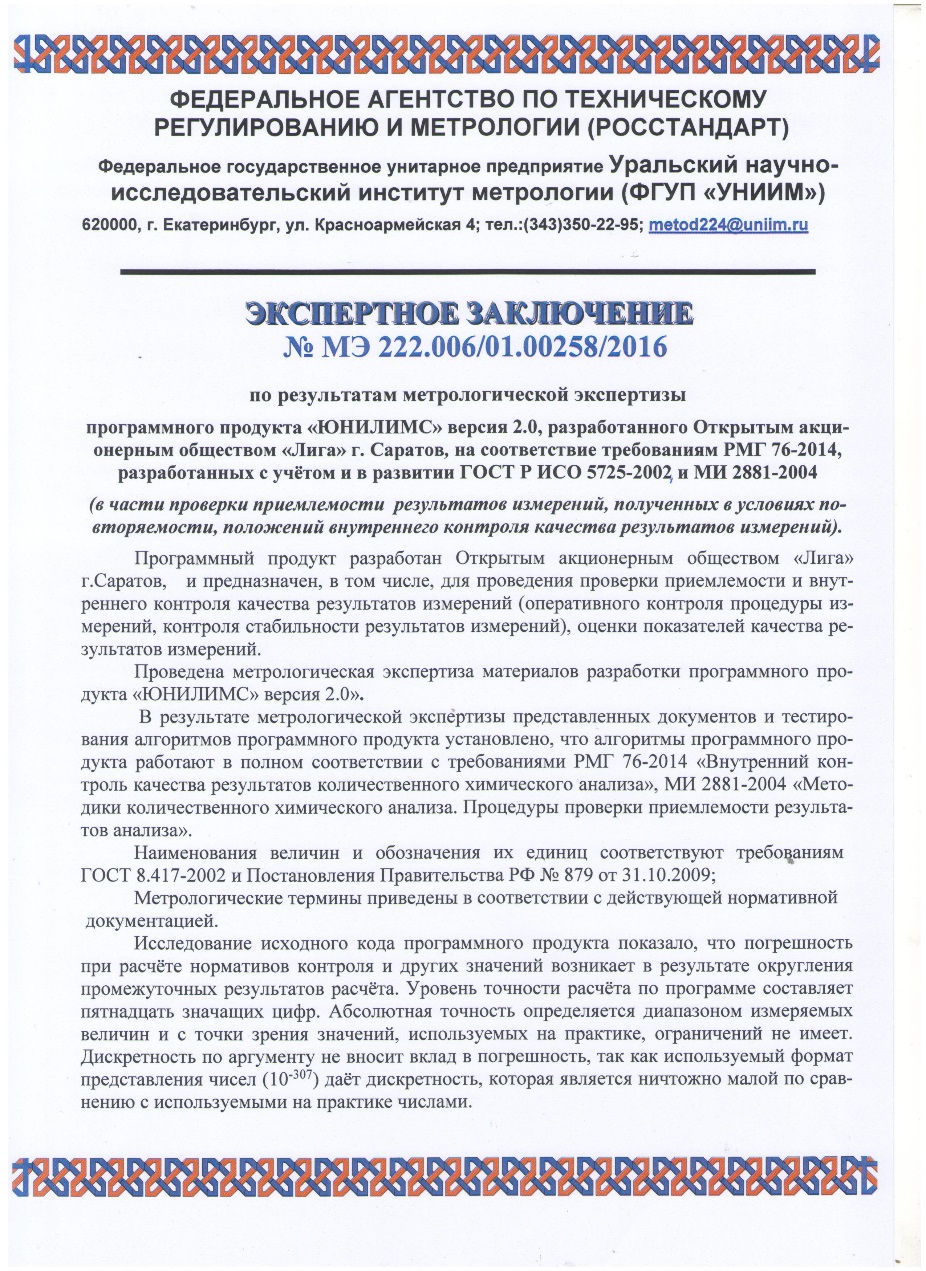 Этапы внедрения «ЮниЛИМС»
Обучение персонала 
Наполнение базы данных первичной информацией, заполнение справочников
Разработка регламента работы с системой
Тестовый период
Успешная эксплуатация
Техническая поддержка и постгарантийное обслуживание
Вопросы и ответы
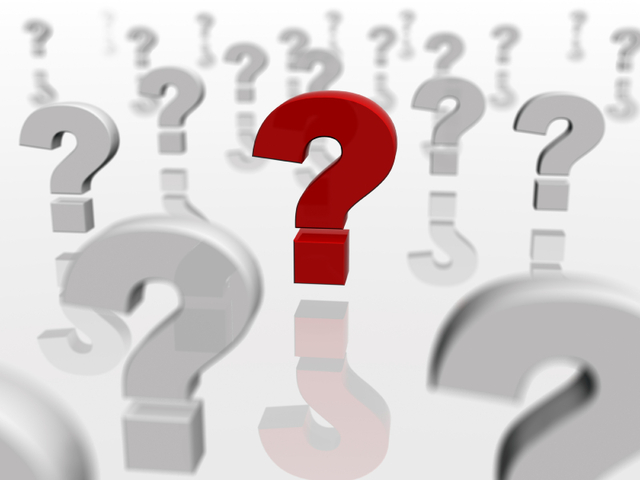